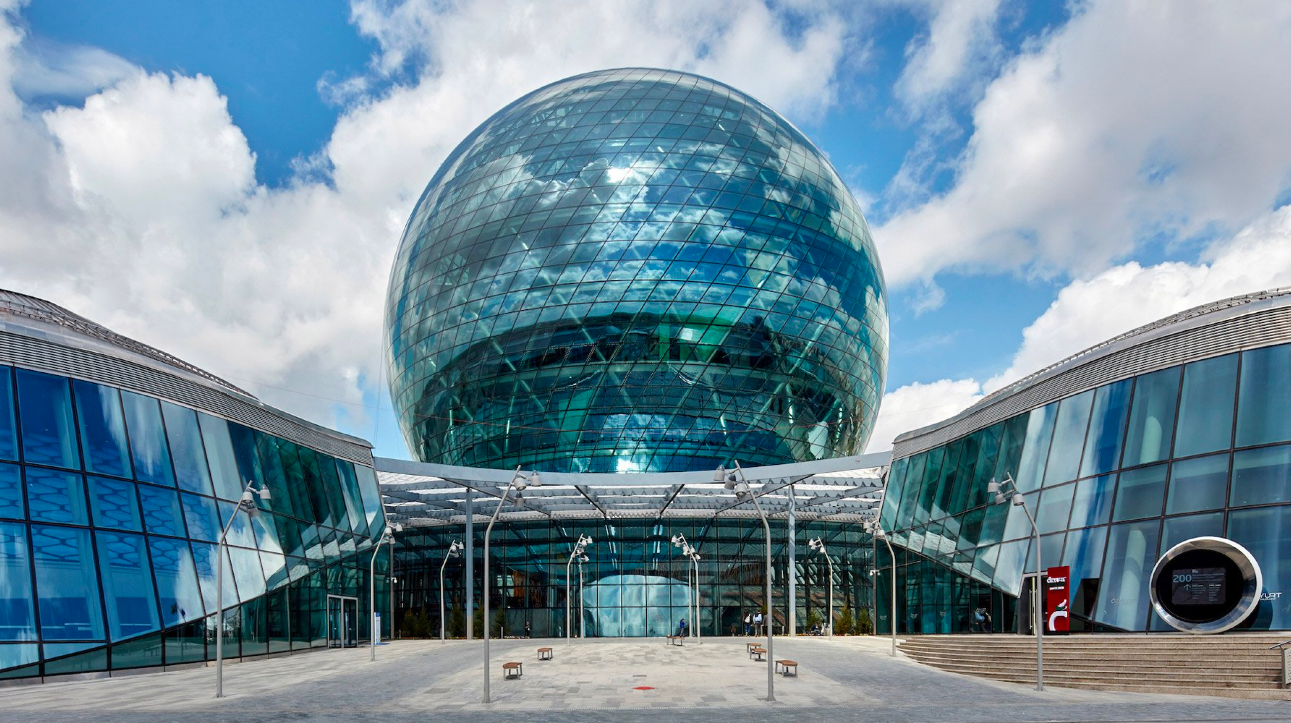 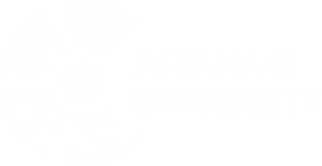 О научно-инновационной
 деятельности AITU за 2022
Проректор по науке и инновациям
Белощицкий А.А.
Астана, 2023
Организационная структура Проректора по науке и инновациям
Научно-технический совет
Ректор
Оргкомитет IEEE SIST
Ученый совет
Ректорат
IT совет
Инновационная комиссия по отбору резидентов коворкинга
Проректор по науке и инновациям
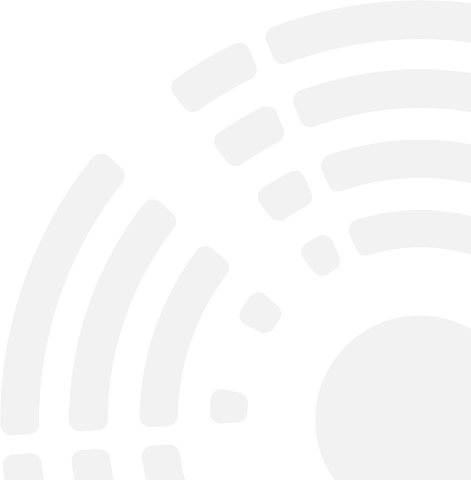 Жюри хакатона AITUHackday
Конкурсная комиссия Республиканского конкурса проектов школьников
Научная библиотека
Департамент науки и инноваций
Центр компетенций и совершенства
Студенческое 
научное общество (CНО)
Совет молодых ученых
 (СМУ)
НИЦ «Big Data and Blockchain technologies»
НИЦ «ArgoTech»
НИЦ «Smart City»
Лаборатория «FabLab»
НИЦ «Industry 4.0»
Оргкомитет студенческой конференции
Научно-инновационная деятельность университета
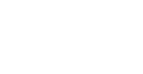 Коллегиальные структуры
6) Инновационные гранты 
Стимулирование продуктивных инноваций МЦРИАП и Всемирный Банк
Фонд науки
7) Интеллектуальная собственность
Авторские свидетельства
Патентование
8) Лаборатории и НИЦ
Industry 4.0 - Робототехника
Big Data and Blockchain Technologies
FabLab – OpenRAN, 5G-6G
Smart City
9) Research oriented study (ROS)
Конкурс НИРС
Хакатоны
студенческие конференции и др
Развитие стартапов 
Резидентство в коворкинге
AITU Project Challenge
10) Конкурс научных проектов учеников
1) Выполнение научных проектов
Грантовое финансирование
ПЦФ МОН РК
Международные гранты
Хоздоговорные проекты
Внутривузовские проекты
2) Публикационная активность
Scopus/ WoS/ КОКСОН 
Журнал AITU -> КОКСОН
3) Конференции
Организация SIST AITU 2022
Участие ППС на конф.
4) Подготовка научных кадров 
Целевые PhD, PhD ИКТ AITU
ассоц.проф, ЛПВ, ЛНС, стипендии
Постдокторантура «Жас ғалым»
5) Договора с НИИ
Стажировки, База практик
Диссоветы, совместные заявки
Научно-технический совет
Инновационная
комиссия
Совет молодых ученых-СМУ
IT-совет
Студенческое научное 
общество (СНО)
Ключевые показатели Стратегии развития до 2025 по НИР
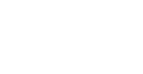 Сводная информация по научным проектам
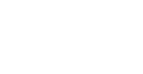 Сумма финансирования за 2020-2022:   1 394 084 360 тенге
Источники финансирования: МНВО РК, МЦРИАП РК (WB Стимулирование продуктивных инноваций), British Council, Royal Academy of Engeneering UK, Jane Mone EU, АО Жасыл Даму, внутривузовские и др.)  ​
Цель: развитие науки, инноваций, коммерциализация РННТД, развитие международного научного сотрудничества, подготовка научных кадров, публикационная активность в БД Scopus, Web of Science​
В AITU за 2020-2022 года 
реализуются 37 проектов
За 2020-2022 годы было подано 68 заявок на конкурсы ГФ, ПЦФ, коммерциализации. Из них по ГФ одобрены 7 проектов.  
Конкурс ПЦФ подано 3, одобрено 1. 
Фонд науки поданы 2, не  одобрены.
Подано 22 заявки на ГФ КН МНВО РК для молодых ученых по проекту «Жас ғалым» на 2022-2024 и 2023-2025 гг., из которых 7 заявок одобрены, 7 – на рассмотрении.
по ГФ КН МНВО РК для молодых ученых на 2022-2024 и 2023-2024 годы  Поданы -12, одобрены- 2, на рассмотрении- 6 проектов
1 грант на коммерциализацию Центра компетенций «Электронная промышленность» по грантовой программе МЦРИАП РК и Всемирного банка.
5 международных проектов:  Creative Spark British Council;  Грант "Frontiers Champions";  PEER Network ( 2 проекта);  Erasmus JMO
4 хоздоговорных проекта:  ТОО "Solid Research Group" (2 проекта); ИП "Васильев"; АО "Жасыл Даму"
Список поданных проектов ГФ в КН МНВО в 2020 году (осень)
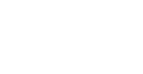 Список поданных проектов ГФ в КН МНВО в 2021 году (январь)
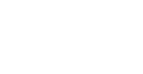 Список проектов поданных на конкурсы КН МНВО в 2021 году
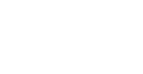 Конкурс ПЦФ КН МНВО в 2021 году
Конкурс для молодых ученых КН МНВО в 2021 году
Список проектов ГФ в КН МНВО в 2022 году (май-ГФ)
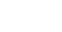 Список проектов «Жас Ғалым» в КН МНВО в 2022 году (Март, Май)
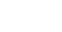 Список международных, коммерциализируемых, хоздоговорных проектов
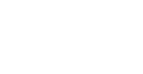 Список поданных проектов ГФ в КН МНВО в ноябре 2022 году
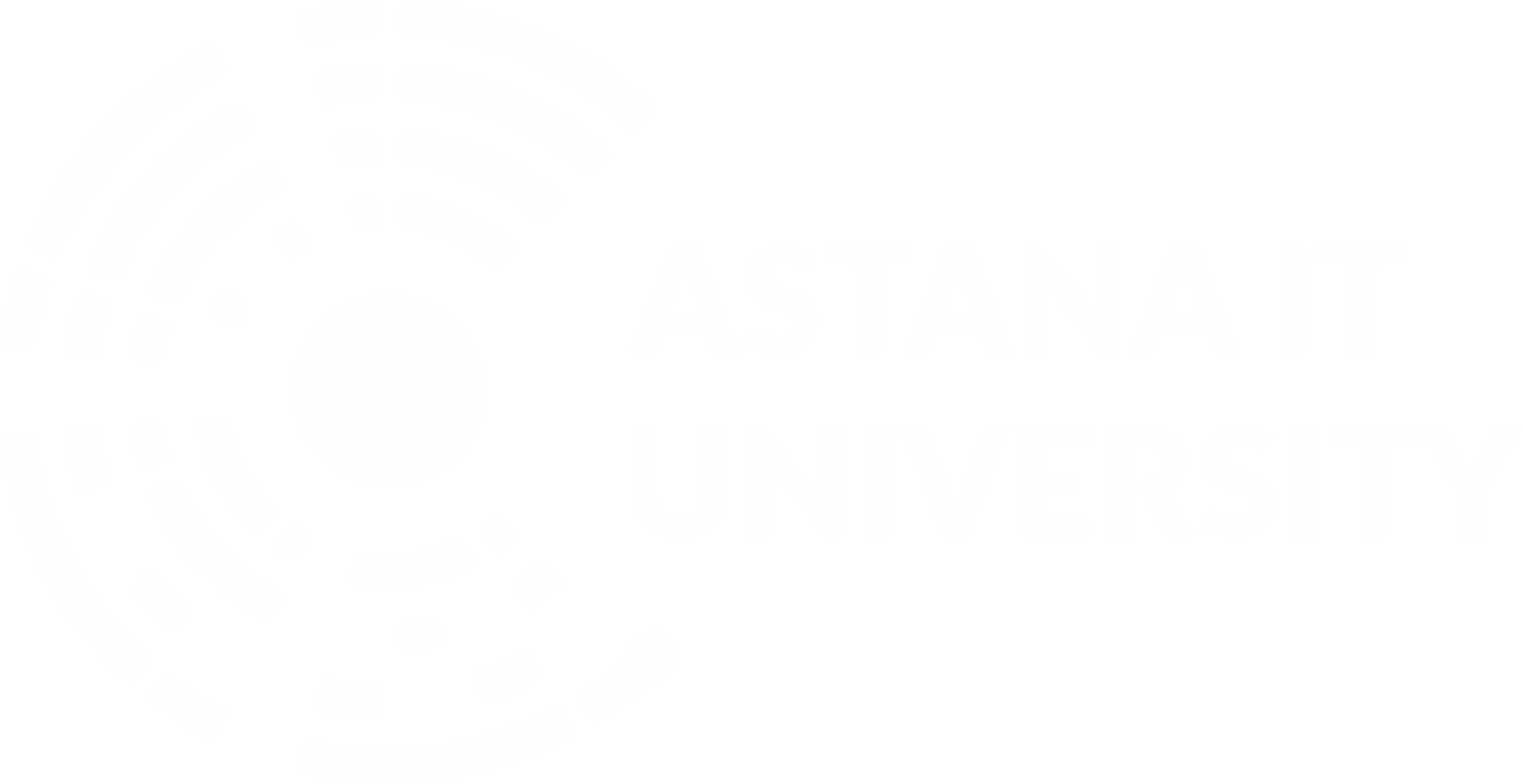 Список поданных проектов КМУ в КН МНВО в ноябре 2022 года
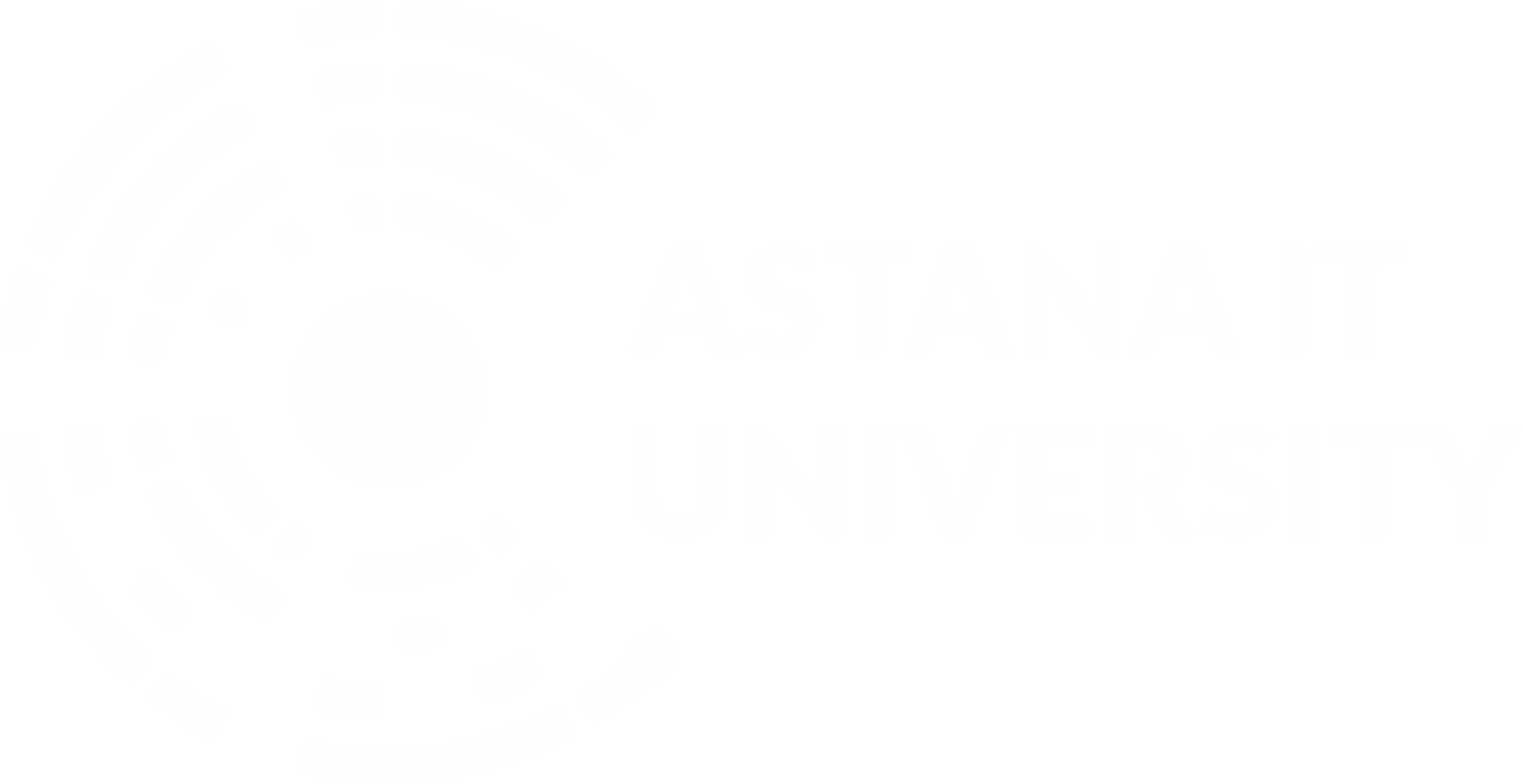 Список поданных проектов  «Жас Ғалым» в КН МНВО в ноябре 2022 году
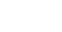 Финансирование научно-инновационных проектов, на 2020-2023 г.
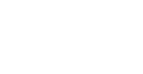 Внутривузовский конкурс научных грантов. Итоги 2021 года
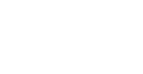 В 2021 г. реализованы 4 проекта на общую сумму 4 000 000 тенге
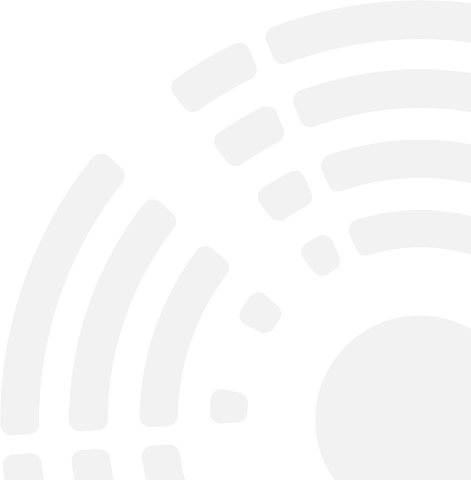 Внутривузовский конкурс научных грантов. Итоги 2022 года
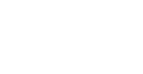 В 2022 г. AITU реализованы 5 проектов на общую сумму 5 000 000 тенге (из 8 поданных )
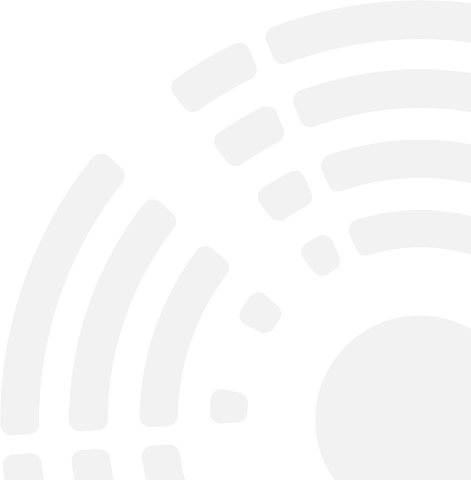 Список поступивших заявок  на внутривузовский конкурс научных грантов 2023 года
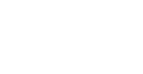 Международные научные проекты
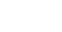 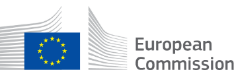 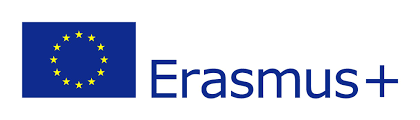 Подано 13 заявок по программе 
Key Action 1 Students & Academic exchange – Rejected (2020) (4 заявок)
Key Action 2 Capacity building Education (5 заявок)- Отказано
Horizon 2020 Framework Programme
AgroTech Research and Innovation Centre of AITU
Restoration of the biodiversity of steppe ecosystems, КазНАИУ, Алматы (подано 2021)
Отказано
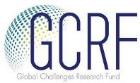 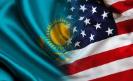 The Global Challenges Research Fund (GCRF)
Frontiers symposium on Smart Communities
Подача заявки: 12 февр 2021, 20k GBP
Ссылка: https://royalsociety.org/ 
Отказано (2021)
U.S. Embassy & Consulate in Kazakhstan
Faculty development and Collaboration grants. AITU with New York University (NYU) 
Department of Electrical and Computer Engineering
Отказано (2020)
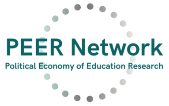 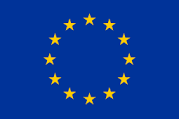 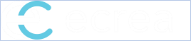 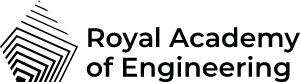 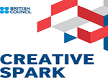 Грант RAENG "Frontiers Champions" для развития научного потенциала между учеными по теме устойчивых умных городов (на 2022 год) Одобрено 5.9 млн.тг
UKRI GCRF Network plus (на 2022 год)  Одобрено 2 проекта на сумму 10,7 млн.тг
Digital Culture in Higher Education: European Perspective (2022 год)
 Одобрено 8 млн.тг
Creative Spark British Council
(на 2022 год)  Одобрено 2.42 млн.тг
Научный МАРАФОН для ППС AITU
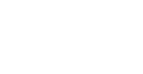 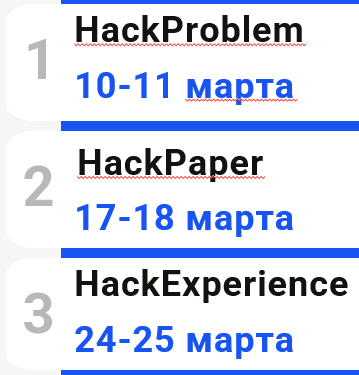 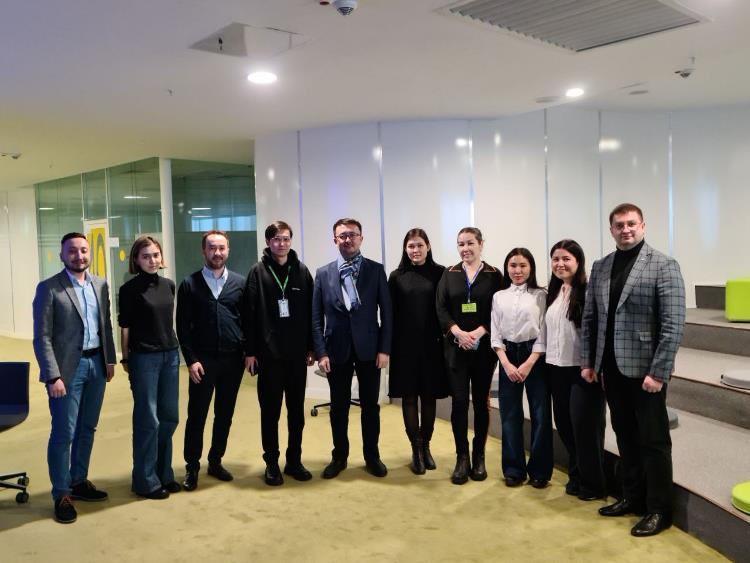 ДОГОВОРЫ СОТРУДНИЧЕСТВА МЕЖДУ Astana IT University и НИИ
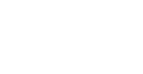 ЧТО СДЕЛАНО
ОБЯЗАТЕЛЬСТВА
Поданы документы для открытия PhD докторантуры по ОП «ИКТ», 
В 2025 году будут созданы совместные диссертационные советы с НИИ. 
Институт информационных и вычислительных технологий
Институт математики и математического моделирования
Институт механики и машиноведения имени У.А. Джолдасбекова

8 совместителей в AITU от НИИ привлекаются в проекты, к консультированию и руководству диссертационных работ магистрантов;
у 7 магистрантов руководители от НИИ  на условиях совместительства.


В AITU приняты на стажировку 10 магистрантов и 2 докторантов в 2021-2022 уч.г. 
Планируется стажировка 15 магистрантов в 2022-2023 гг. на базе 6 НИИ:
•НИИ Национальный центр биотехнологии
•НИИ информационной безопасности и криптологии -
•Институт искусственного интеллекта ЕНУ
•Институт математики и механики
•Институт математики и математического моделирования 
•Институт механики и машиноведения им. академика Джолдасбекова

 СОВМЕСТНАЯ НАУЧНО-ИССЛЕДОВАТЕЛЬСКАЯ РАБОТА:
Готовятся 2 совместных проектов для участия в конкурсе на грантовое финансирование на 2023-2025 г.;
ведутся научные исследования по направлению “Smart City”, “Industry 4.0” “BigData”.
2 совместных диссертационных советов к 2025-2026 гг


10 совместителей НИИ в ВУЗе 
Введение в штат ППС Университета на условиях совместительства и/или почасовой оплаты ученых НИИ

35 мест докторантам и магистрантам ВУЗа для стажировки 
Организация научной стажировки НИИ для докторантов и магистрантов Университета

15 мест для докторантов и магистрантов в проектах НИИ
Включение в рабочую группу реализуемых грантовых, целевых и иных научно-исследовательских проектов НИИ докторантов и магистрантов Университета
Планируется:
Обучение студентов с Национальным Центром Биотехнологии:
совместные дисциплины:  «Биоинформатика», «Большие днные  в Биотех» в 2022-2023 уч. году 
Прием на работу совместителей из НЦБ для руководства диссертационных работ магистрантов
[Speaker Notes: Для обеспечения 
Эти договора обеспечивают нам базы стажировок, привлечение кандидатур на целевую докторантуру, отрытие совместные диссоветов.]
Ежегодная Международная научная конференция 
IEEE Smart Information Systems and Technologies (IEEE SIST)
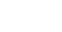 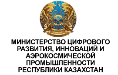 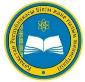 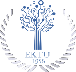 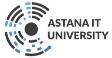 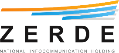 Организаторы:
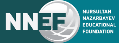 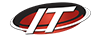 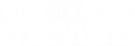 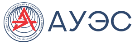 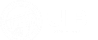 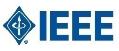 Проведена вторая конференция казахстанским университетом под эгидой инженерного сообщества (423 000 членов из 160 стран мира) IEEE 28 -30 апреля 2022 г. Первая конференция масштаба IEEE 2021 прошла 28-30 апреля 2021 г.
Программный комитет
Ведущие ученые из Европы, Китая, Украины, Индии, Малайзии, Филиппин, Саудовской Аравии, Судана
Участники
Более 600 авторов из Казахстана, ближнего и дальнего зарубежья
На пленарной сессии – 12 докладов, секционные  доклады – 122.
Результаты конференции
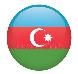 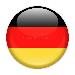 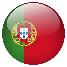 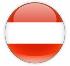 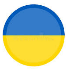 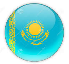 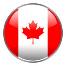 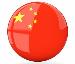 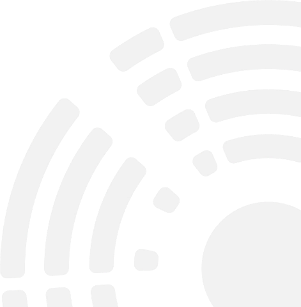 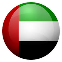 Материалы конференции IEEE проиндексированы в научной базе данных  Scopus/IEEE Xplore
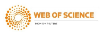 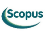 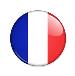 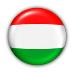 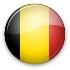 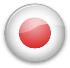 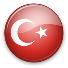 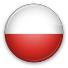 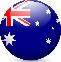 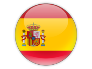 Со-организаторство международных научных конференций 
IEEE  2022
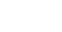 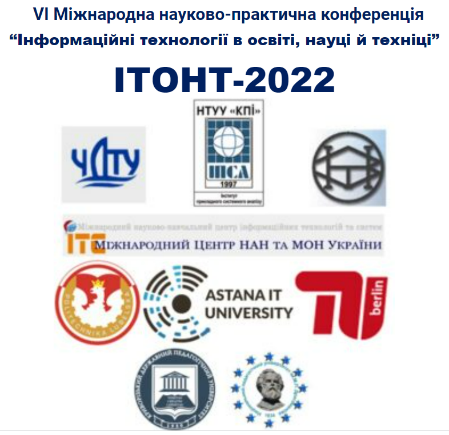 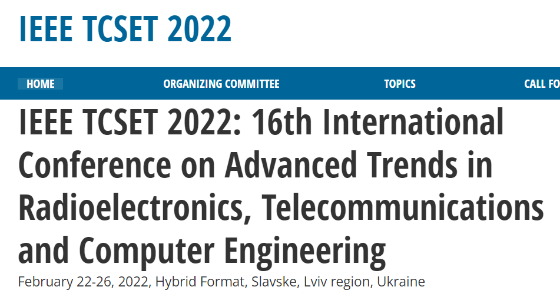 Львовская политехника
 http://tcset.ieee.org.ua/
Черкасский гос. техн. Университет  
https://knsa.chdtu.edu.ua/itont-2022
Публикационная активность ППС за 2019-2022 г.
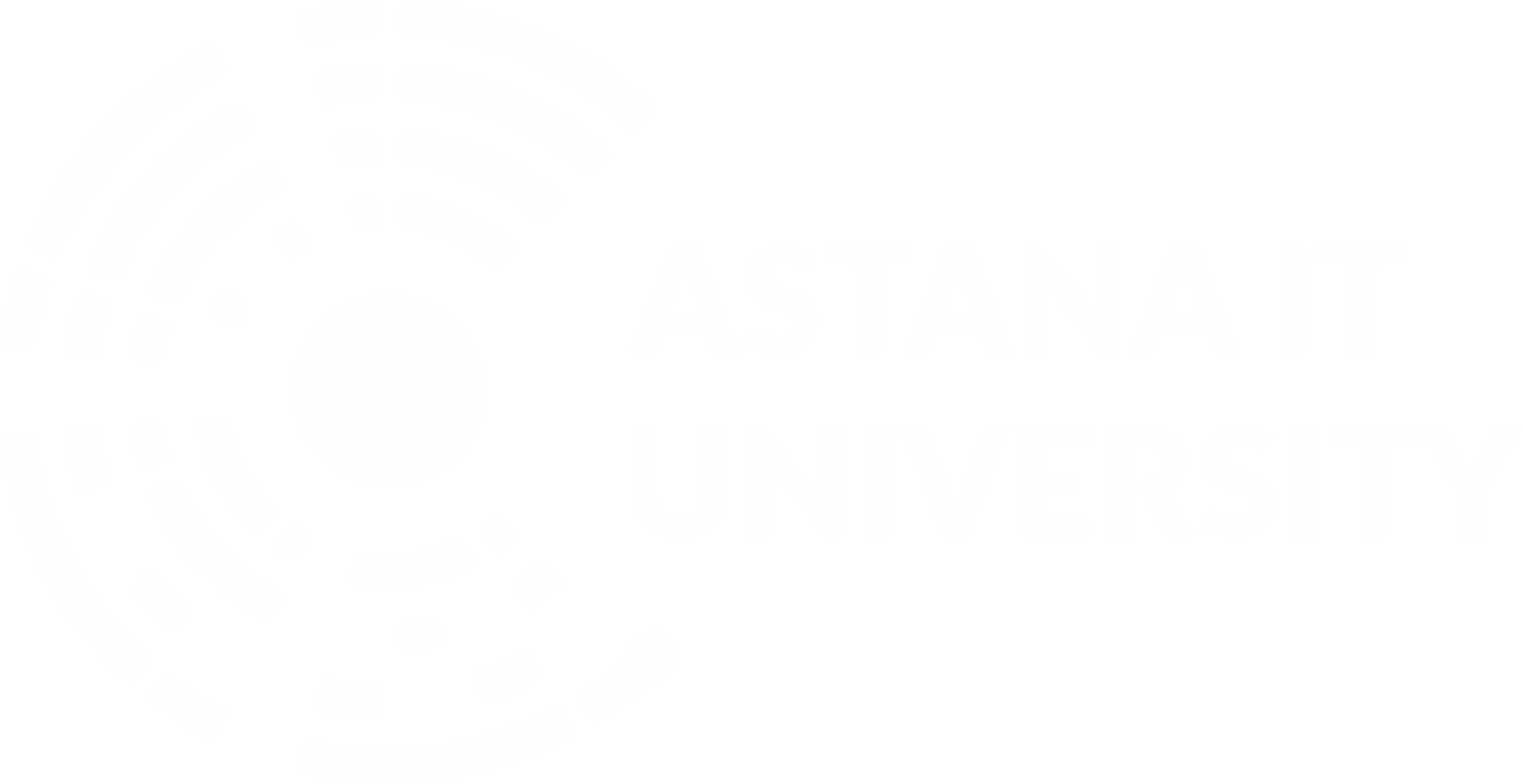 Прфиль AITU в Scopus
https://www.scopus.com/affil/profile.uri?afid=60204069
Статей 154,   Авторов 96 
(из них 28 ученых с h- индекcом ≥2)
(из них 19 ученых с h- индекcом ≥3)
Научно-инновационные Центры и институты
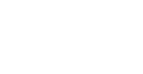 Реализация ГФ и хоздоговорных проектов
Формирование сплоченных команд вокруг центра
Подготовка кадров Расширение тем исследовании
Поиск Грантовых средств для лаб.
Стратегия ВУЗа
Долгосрочное планирование
Индексация статей с аффилиацией AITU
НИЦ SMART CITY
Общественный транспорт
Качество воздуха
Энергетика и ЖКХ
Устойчивое развитие города
Подготовка учебных программ, курсов
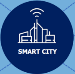 Грантовое фин-ие 
Устойчивое развитие
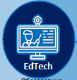 Цифровой Институт непрерывного образования 
Цифровой Университет
IT-образование
Цифровая Педагогика
Международные рейтинги
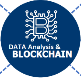 Big Data & Blockchain Center 
Блокчейн
Интеллектуальный анализ данных
Центр коллективного пользования
INDUSTRY 4.0
Исследование
Оптимизация 
Моделирование
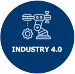 Человеческий потенциал
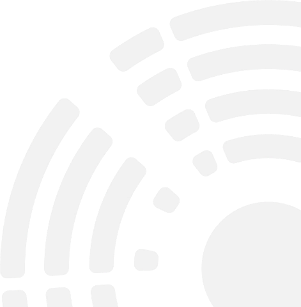 НИЦ AgroTech AITU
Дистанционное зондирование
Точное земледелие и животноводство 
БПЛА и робототехника
Цифровые карты полей
Научно -Образовательная деятельность
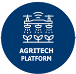 Привлечение специалистов и ППС
[Speaker Notes: Ожидаем, что центры будут центрами притяжения научн.потенциала и готовят пшд докторантов

Ищем потенциальных рук с грантами которые могли бы возглавить центры.]
Научно-инновационные Центр "INDUSTRY 4.0"
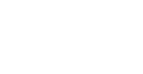 INDUSTRY 4.0
Исследование
Оптимизация 
Моделирование
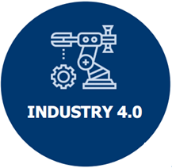 Основная миссия: быть центром обеспечения массового внедрения информационных технологий в промышленность, масштабной автоматизации бизнес-процессов и применение искусственного интеллекта для сохранения и увеличения конкурентных преимуществ предприятий страны.

Цель: Создание автоматических производств, управляемых в режиме реального времени с учетом меняющихся внешних условий через проведение научных исследований в индустриальном секторе.
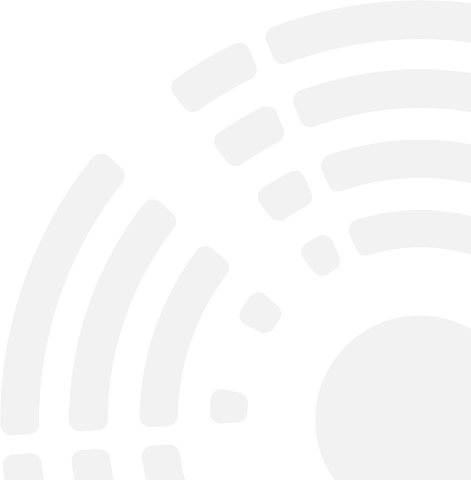 [Speaker Notes: Ожидаем, что центры будут центрами притяжения научн.потенциала и готовят пшд докторантов

Ищем потенциальных рук с грантами которые могли бы возглавить центры.]
Результаты работы научно-исследовательcкого центра «Industry 4.0»
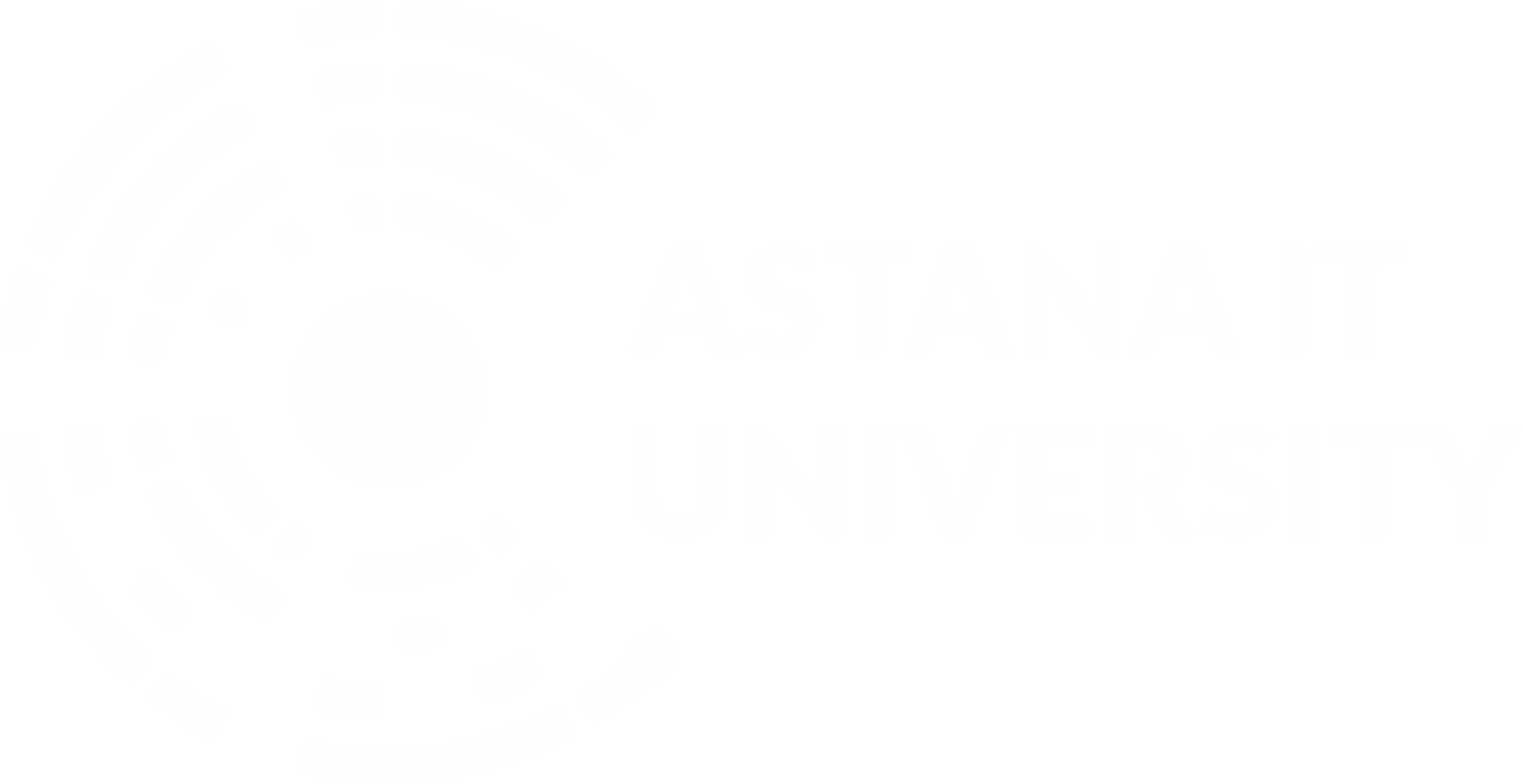 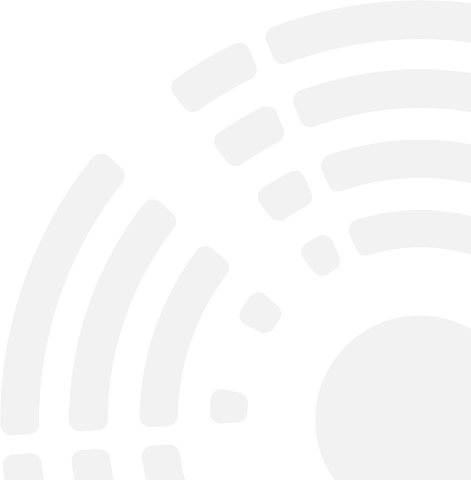 На рассмотрении
448,05 млн тенге
Результаты работы научно-исследовательcкого центра «Industry 4.0»
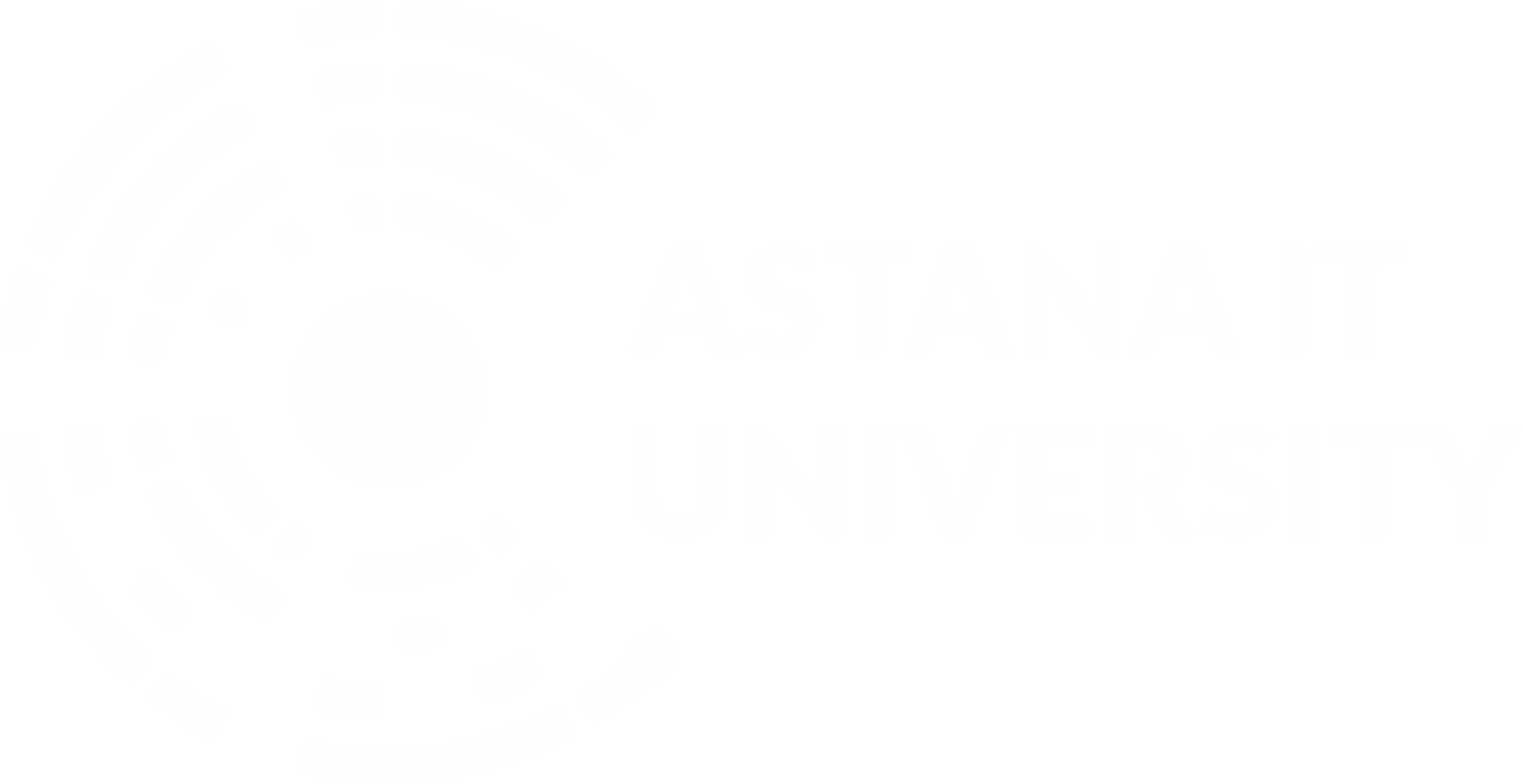 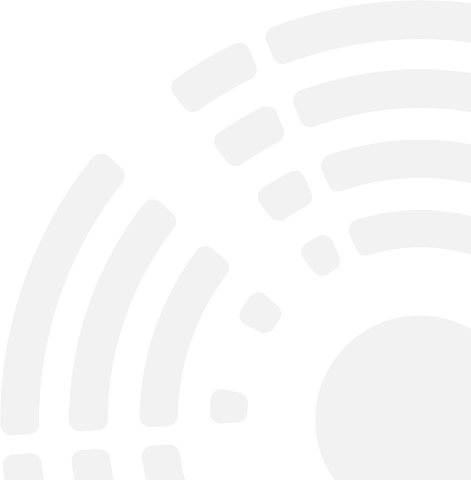 Поданы ТЗ на ПЦФ - ждем объявления конкурса
Результаты работы научно-исследовательcкого центра «Industry 4.0»
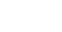 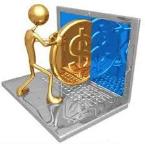 2022
2021
2023
Разработка станции сбора данных и ГИС портала 
Пройдена акселерация (сертификат)
Планируется подача заявки на финансирование от КазИнновайшин
Разработка устройства мониторинга
Разработка решения для коммерциализации
Отраслевой центр технологических компетенций по Электронной промышленности
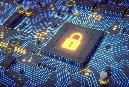 Разработан комплексный анализ отрасли и определение актуальных направлений развития отрасли ЭП
Разработка акселератора для базовой станции 5G
круглый стол, 
формирование дорожной карты
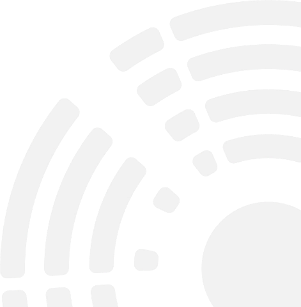 Интеграция робота в учебный процесс, проведение курсов для студентов
Подача документов на получение статуса KUKA educational partner
Сопровождение процесса приобретения индустриального робота, обучение.
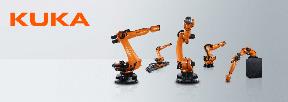 Результаты работы научно-исследовательcкого центра «Industry 4.0»
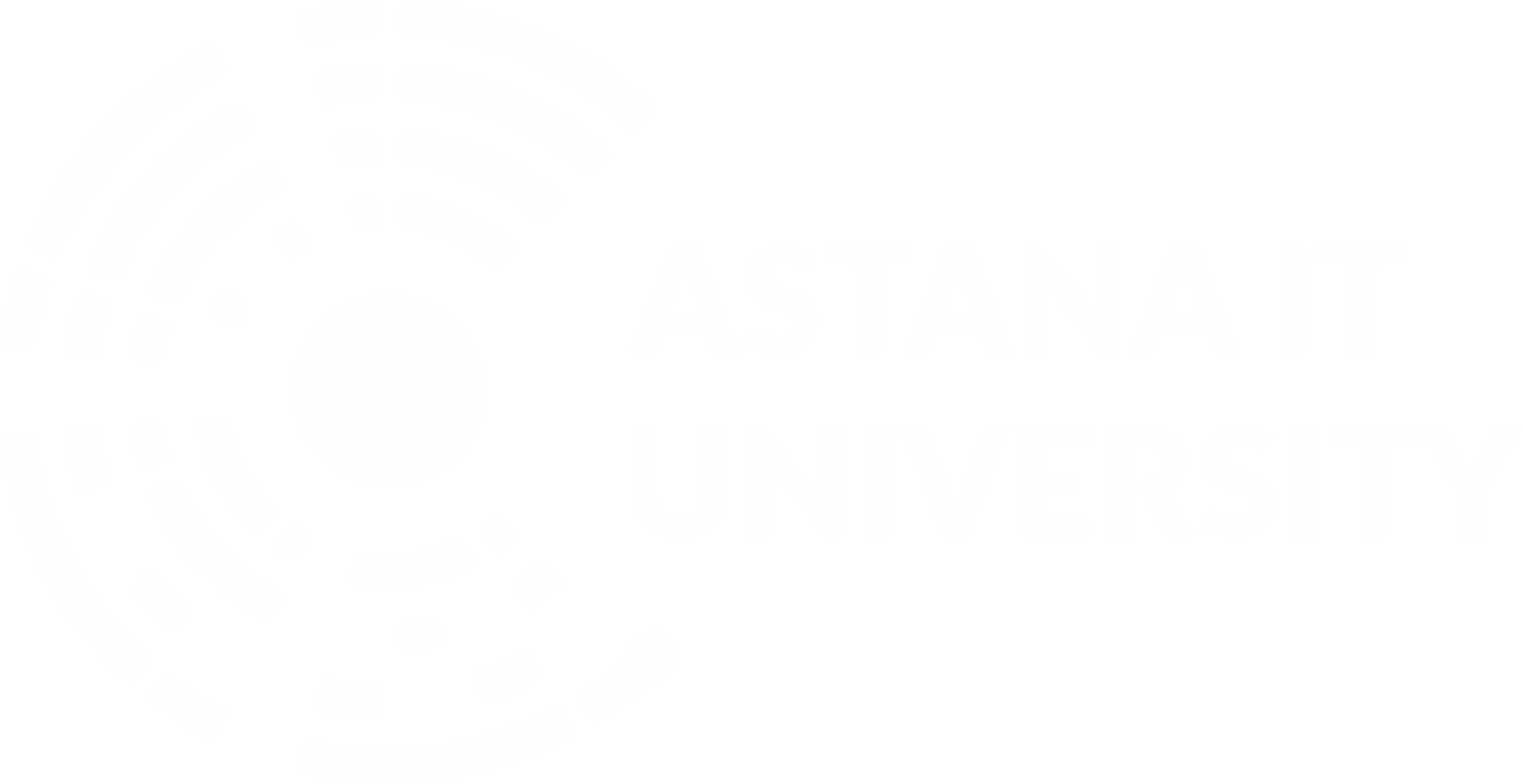 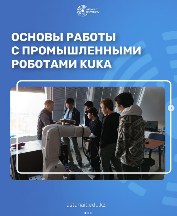 Тренинг-курс «Основы работы с промышленными роботами KUKA».



Отраслевый гибридный чемпионат WorldSkills Kasakhstan 2022по компетенции «Интеграция роботизированных систем».I место - Оразбай Мұхтар Нұрболұлы SE-2005II место - Исенов Данияр Маратулы SE-2014



Молодежный форум Всемирного нефтяного совета «Энергетический переход: диалог поколений»🔹Команда «HARDC0DE» из Astana IT University стала победителем шестого сезона челленджа этого года по направлению «Цифровизация» и получила грант – 2 200 000 тенге.
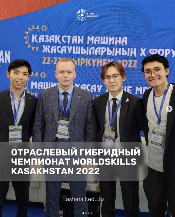 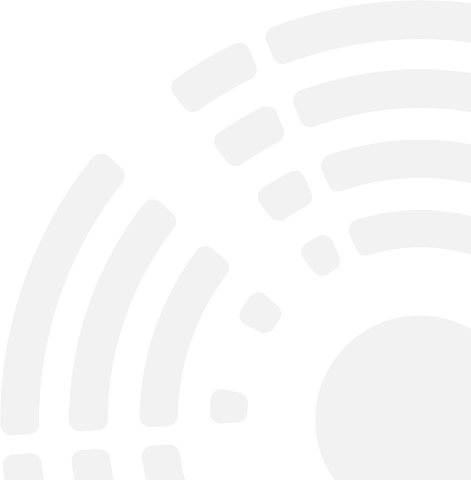 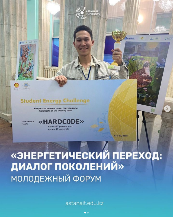 Грантовое финансирование по научным и научно-техническим проектам на 2022-2024 годы
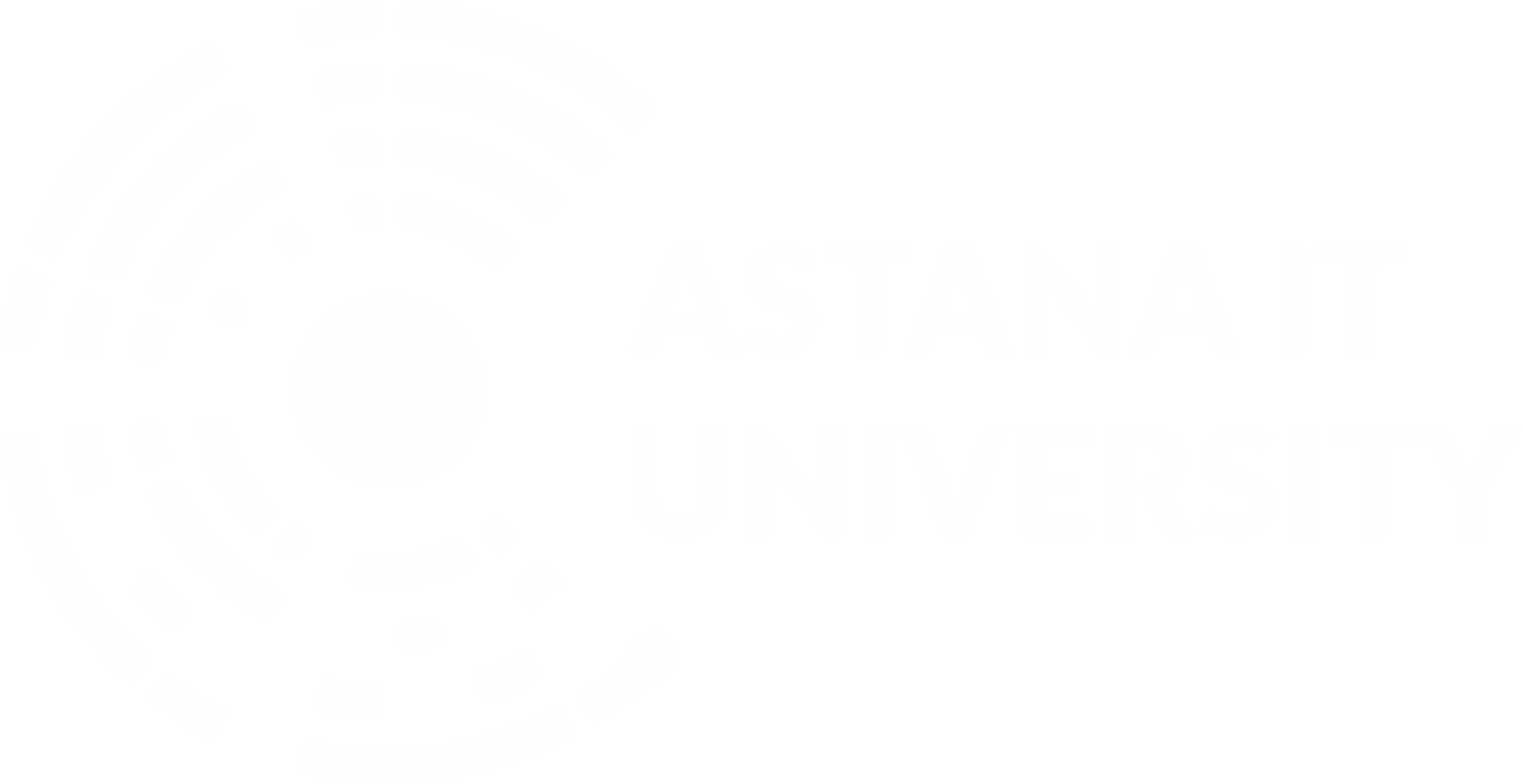 «Разработка технологии построения микропроцессорных ресурсосберегающих устройств релейной защиты на основе открытой архитектуры »
Наименование проекта
Общая сумма проекта
75 млн тенге
Состав исследовательской группы
10 418 521 тенге
Приобретение оборудования
Осциллограф
Нагрузочный трансформатор
Отладочные платы
Источники переменного напряжения
Цифровое устройство релейной защиты
Компьютеры
Проектор
Ноутбуки
МФУ
Верстаки
Планшеты
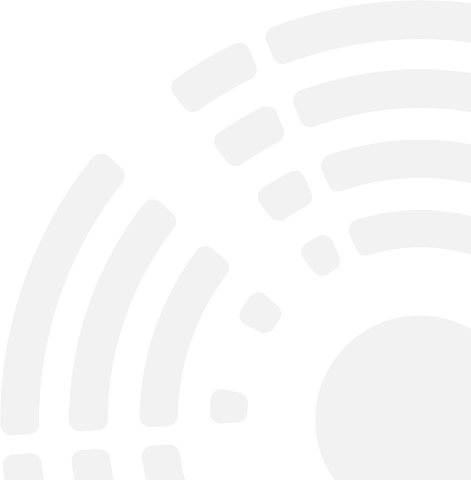 Сумма по годам
2022 - 25 млн.тг,
2023 - 25 млн.тг,
2024 - 25 млн.тг.
Заработная плата
11 385 000 тенге
Грантовая программа «Консорциумы производственного сектора I: Центры компетенций»
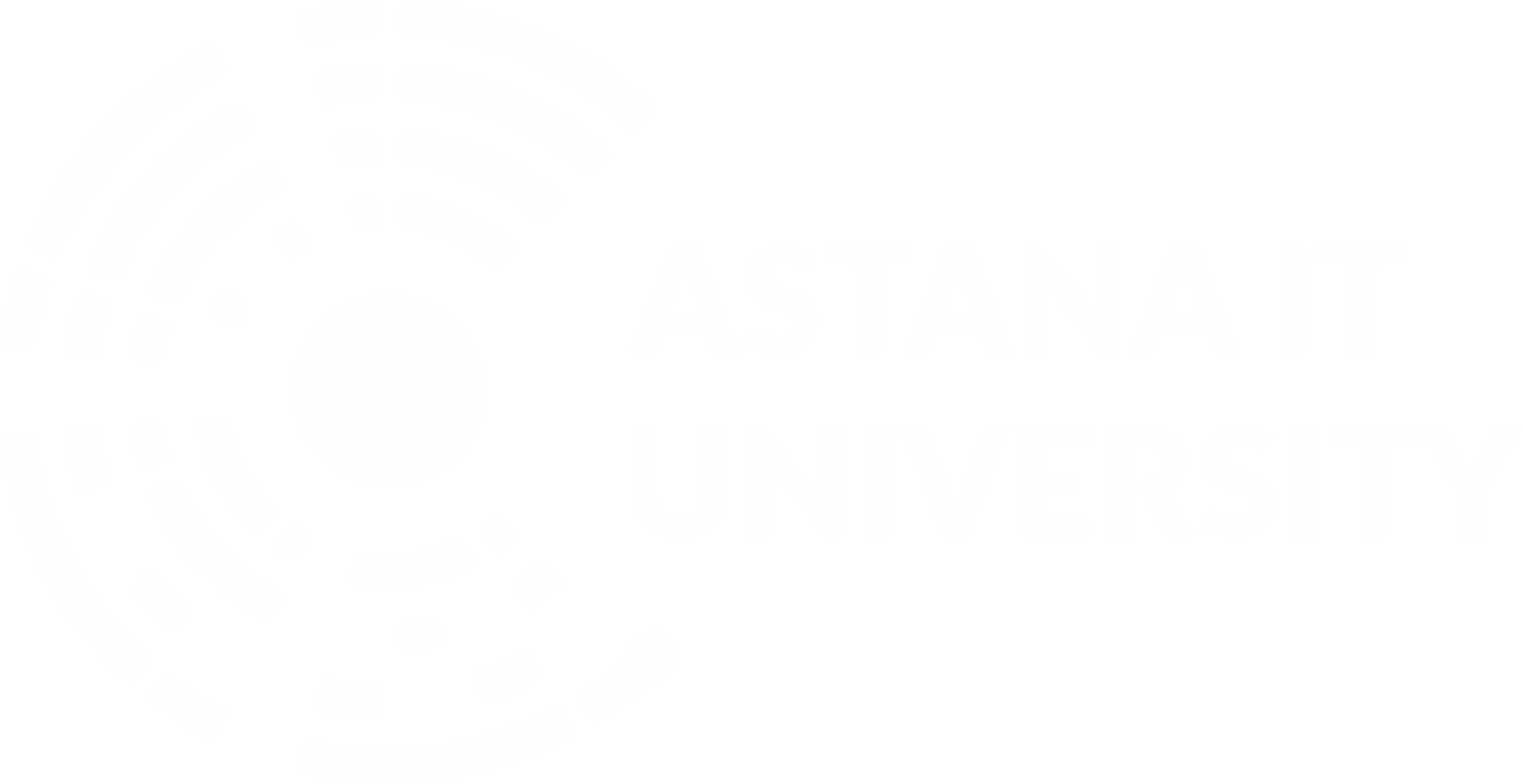 Наименование проекта
Центр компетенций "Электронная промышленность”
Общая сумма проекта
275 млн тенге
Состав исследовательской группы
167 037 009 тенге
Приобретение оборудования
Серверное оборудование 
Базовая станция 5G
Лаборатория прототипирования
Приобретение программного обеспечения
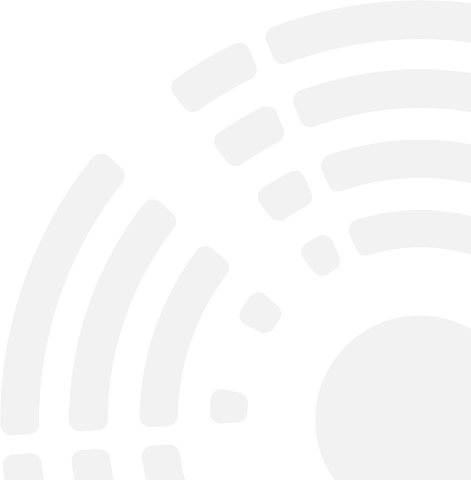 39 089 955 тенге
23 007 600 тенге
Заработная плата
Сумма по годам
19 268 440 тенге
Командировки
2022 - 121.45 млн. тг , 
2023 - 153.55 млн. тг ,
Деятельность НИЦ «Smart City»
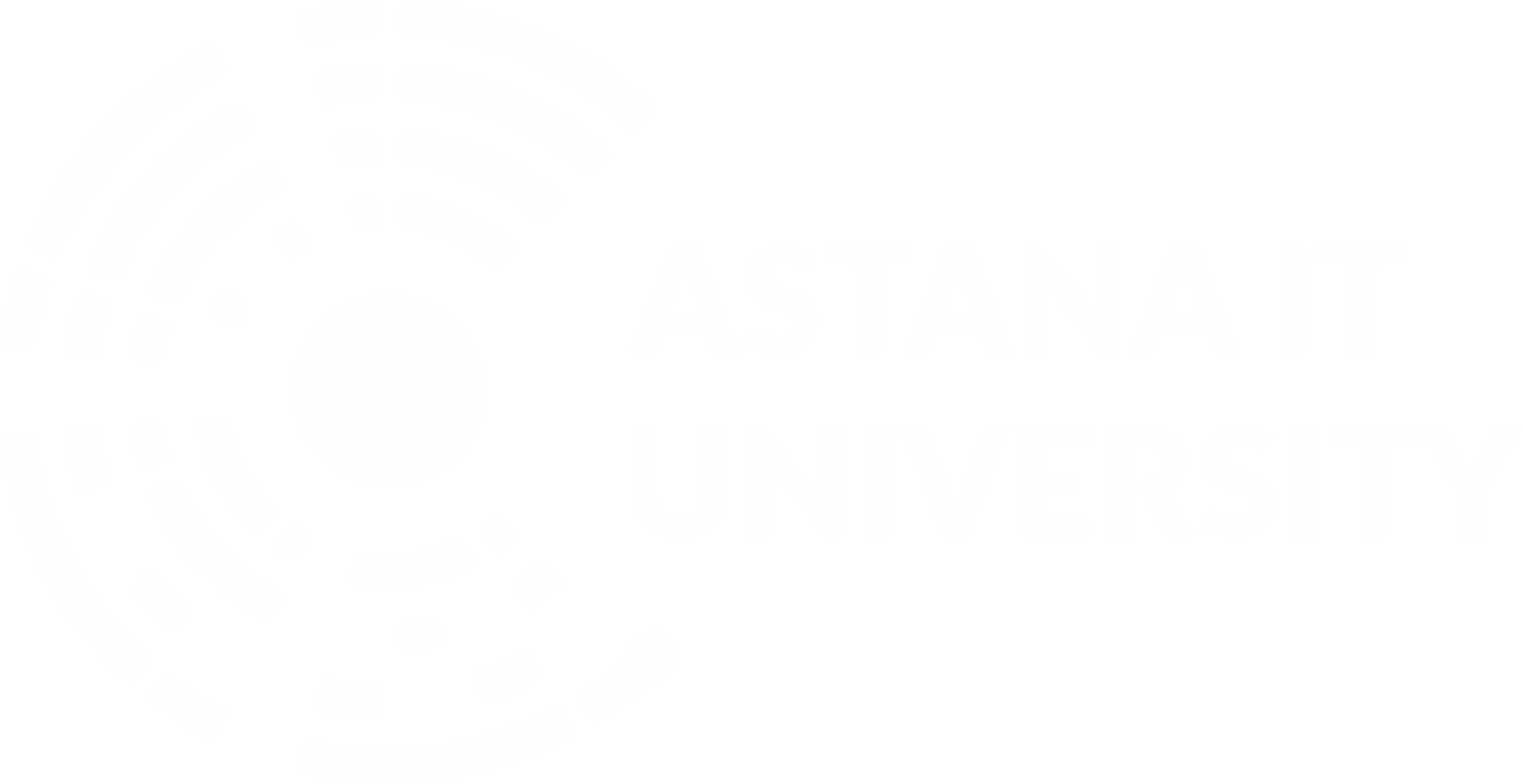 НИЦ "SMART CITY"
Общественный транспорт
Качество воздуха
Энергетика и ЖКХ
Устойчивое развитие города
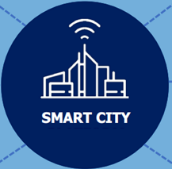 Основная миссия НИЦ «Smart City» это объединение ученых, инноваторов, и студентов для решения прикладных задач инновационного развития города Астана с целью улучшения качества жизни городам.

Цель центра это создание интеллектуальных решений с использованием ИКТ и ИИ для умных городов будущего через науку, инновации и успешные коллаборации.

Команда центра имеет значительный опыт в реализации научно-исследовательских и прикладных проектов в области информационно-аналитических систем, анализа больших данных, IoT решений, систем автоматизации и управления, а также прикладных коммерциализируемых проектов.

Действующие проекты: ПЦФ проект на 2021-2023 «Разработка интеллектуальных информационно-телекоммуникационных систем для городской инфраструктуры: транспорт, экология, энергетика и аналитика данных в концепте Smart City»
МНС (1 ед.)
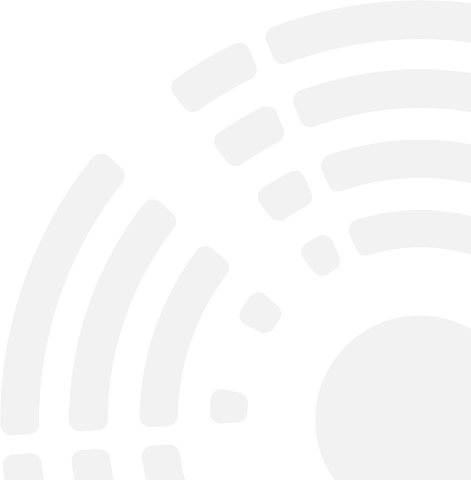 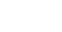 ПЦФ проект Smart City МНВО РК - на 2021-2023 годы
Программа: «Разработка интеллектуальных информационно-телекоммуникационных систем для городской инфраструктуры: транспорт, экология, энергетика и аналитика данных в концепте Smart City»
Разработка комплекса интеллектуальных информационно-коммуникационных систем для развития городской инфраструктуры, который предполагает улучшение качества жизни горожан за счёт совершенствования транспортной инфраструктуры, развитие экологической обстановки, эффективного использования энергетических ресурсов и внедрения принципов предиктивной аналитики данных для принятия управленческих решении в концепте Smart City
Цель:
РП 2
РП 1
Финансирование 
(одобрено ННС), млн тенге:
РП 4
РП 3
Умная экология
---
8 человек
Carsharing
---
8 человек
Аналитика больших данных
---
12 человек
Оптимизация энергетики
---
9 человек
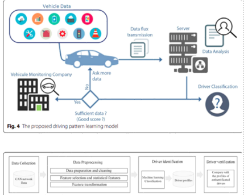 Сформированные команды
Результат 2021-2022 года: Реализация согласно календарному плану. 
Публикация 8 статей в журналах КОКСОН, 7 статей в Scopus Q1-Q2, 6 статей в трудах международных конференции.
Запрос и сбор данных, разработка IT-систем, моделей и методов. 
Сборка биотехнологической системы - фильтра для очистки воздуха.
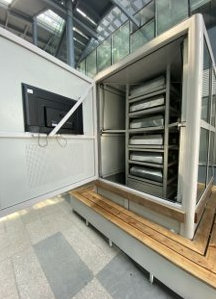 Едилхан Д.
Амиргалиев Б.Е.
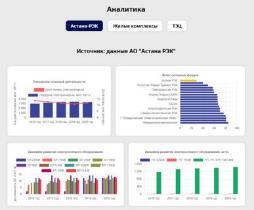 Жакиев Н.К.
Нугуманова А.
Приобретено научного оборудования на сумму более 50 млн тенге тг
34
Деятельность НИЦ «Smart City»
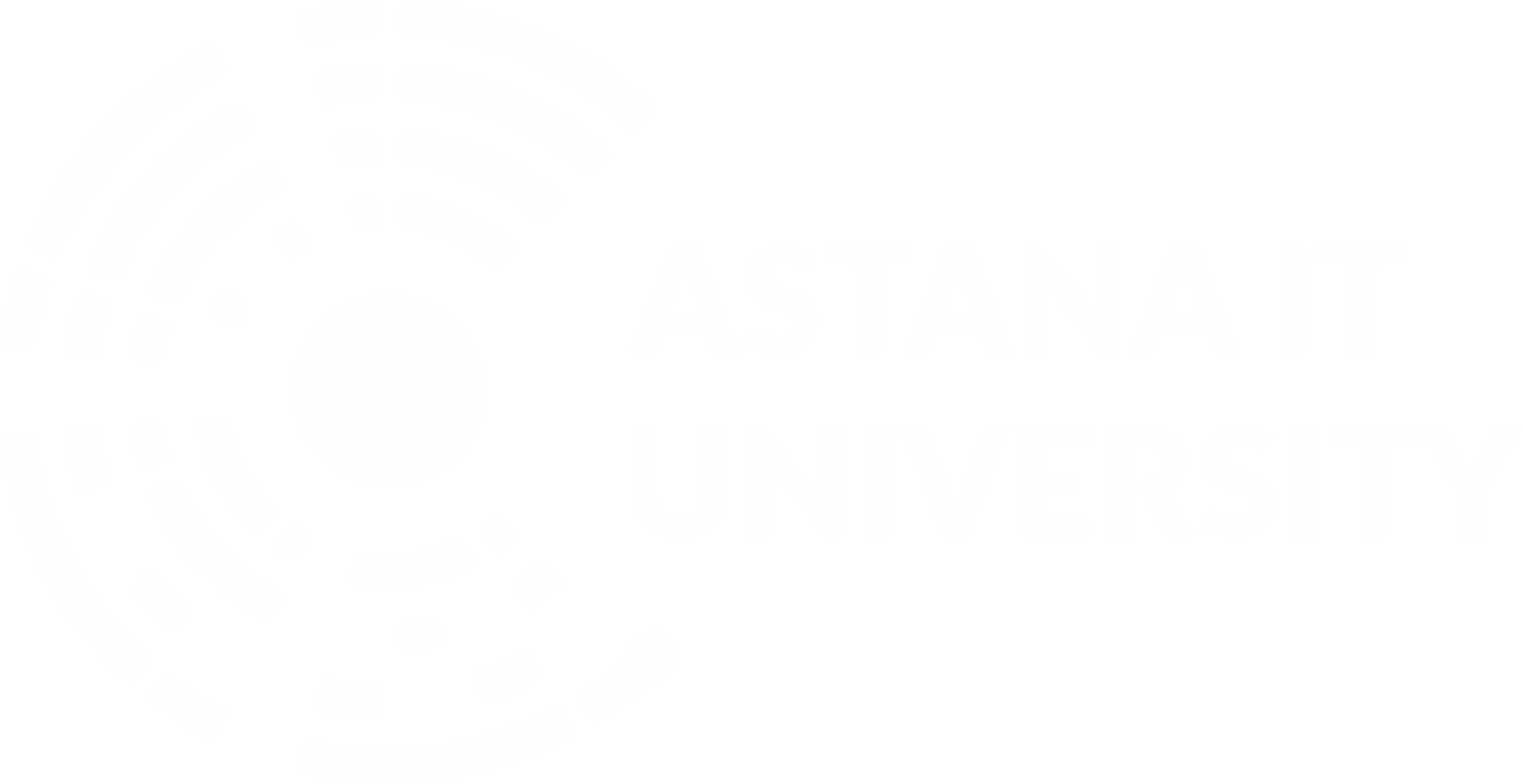 1. Общее координирование орг. вопросов в рамках проекта BR10965311 «Разработка интеллектуальных информационно-телекоммуникационных систем для городской инфраструктуры: транспорт, экология, энергетика и аналитика данных в концепте Smart City»
Организация, участие, и выступление на конференциях, семинарах и встречах (более 20 встреч / конференций / семинары), в том числе ICECTA 2022 (ОАЭ), семинар в UoE и RAENG (UK), Profit Smart City Day (Алматы), Digital Bridge, Kolesa Conference (Алматы), научные семинары по Smart City / AI / DSML и другие
Количество подготовленных заявок
2 заявки
на Конкурс ГФ 2023-2025
1 заявка 
на Конкурс молодых ученых 2023-2025
1 Заявка 
на внутривузовский Конкурс научных проектов
5 - Участие в качестве независимого эксперта при оценке проектов QazInnovations
5 - Проведение на базе НИЦ научно-исследовательских практик магистрантов
7 - Руководство магистерскими работами по темам по направлению Smart City
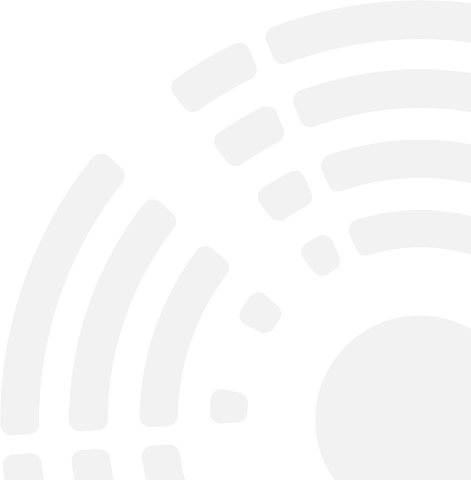 4 - Участие в составе рабочих групп:МНВО – Цифровая экосистема науки, НТС при АП РК, и Академ. Комитетах, KPI
7 - Руководство финальными работами бакалавров по направлению Smart City
7 - Участие в составе мониторинговой группы МНВО
Открытие центра сбора, обработки и анализа городских данных Data-Driven City:
- Актуализацию данных по качеству воздуха от Казгидромет по трафику в городе Астана от Коркем Телеком 
- Формирование команды бакалавров и магистров BDA и выполнение проекта "Разработка интеллектуальный системы сбора, обработки и анализа открытых городских данных в концепте Smart City”
- Обзор open-source решений для сбора и анализа городских данных
Научно-инновационный Центр "Big Data and Blockchain Technologies"
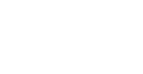 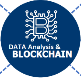 Big Data & Blockchain Technologies

Аналитика больших данных
Искусственный интеллект и обработка естественного языка
Блокчейн-технологии
Миссия - формирование высококонкурентной наукоемкой среды для решения актуальных исследовательских задач и разработки инноваций в области искусственного интеллекта, больших данных и блокчейн-технологий.

Цель - повышение качества, количества и результативности реализуемых научных исследований и проектов.

Действующие проекты: ПЦФ проект на 2021-2023 «Разработка интеллектуальных информационно-телекоммуникационных систем для городской инфраструктуры: транспорт, экология, энергетика и аналитика данных в концепте Smart City».
[Speaker Notes: Ожидаем, что центры будут центрами притяжения научн.потенциала и готовят пшд докторантов

Ищем потенциальных рук с грантами которые могли бы возглавить центры.]
Деятельность НИЦ Big Data & Blockchain Technologies
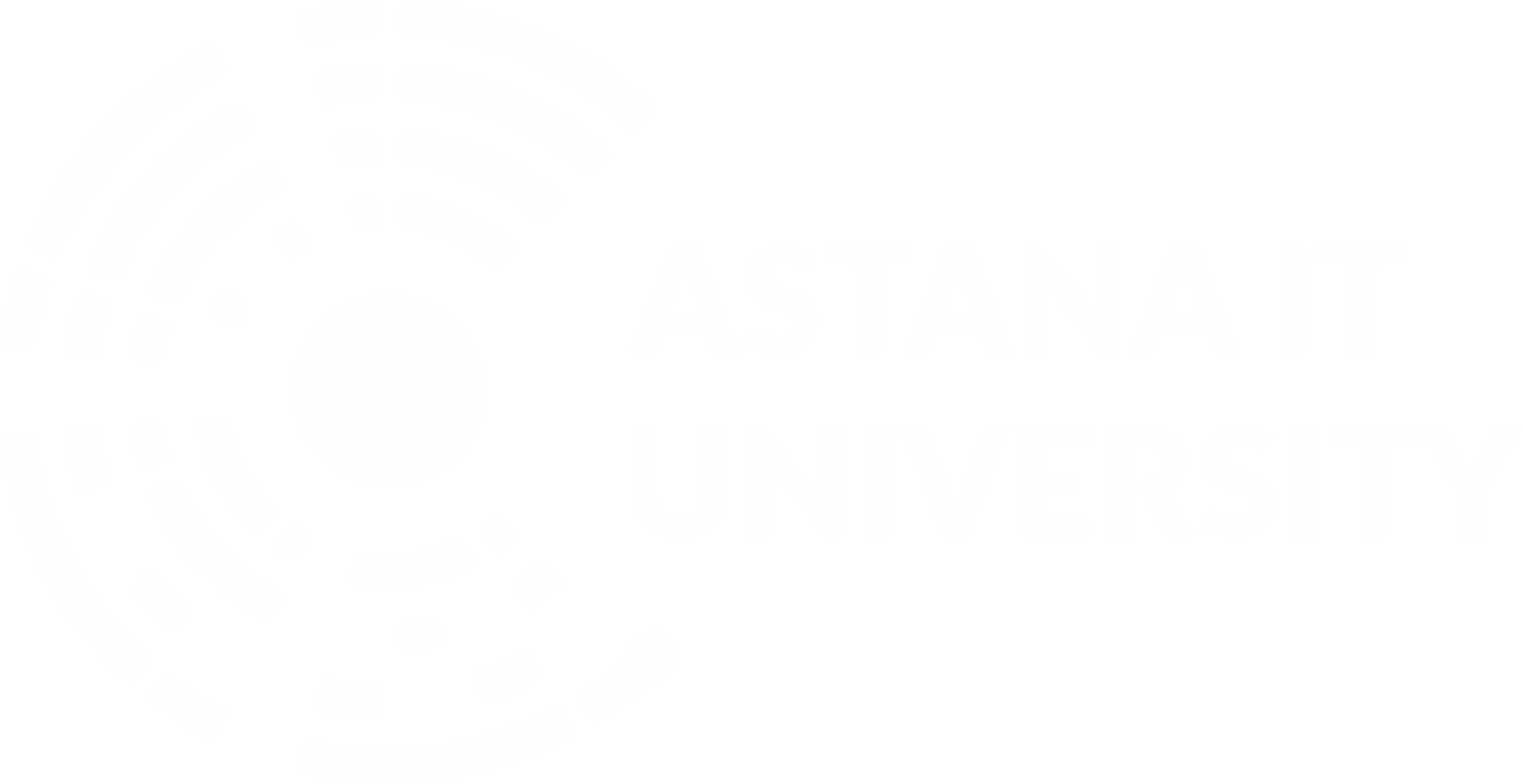 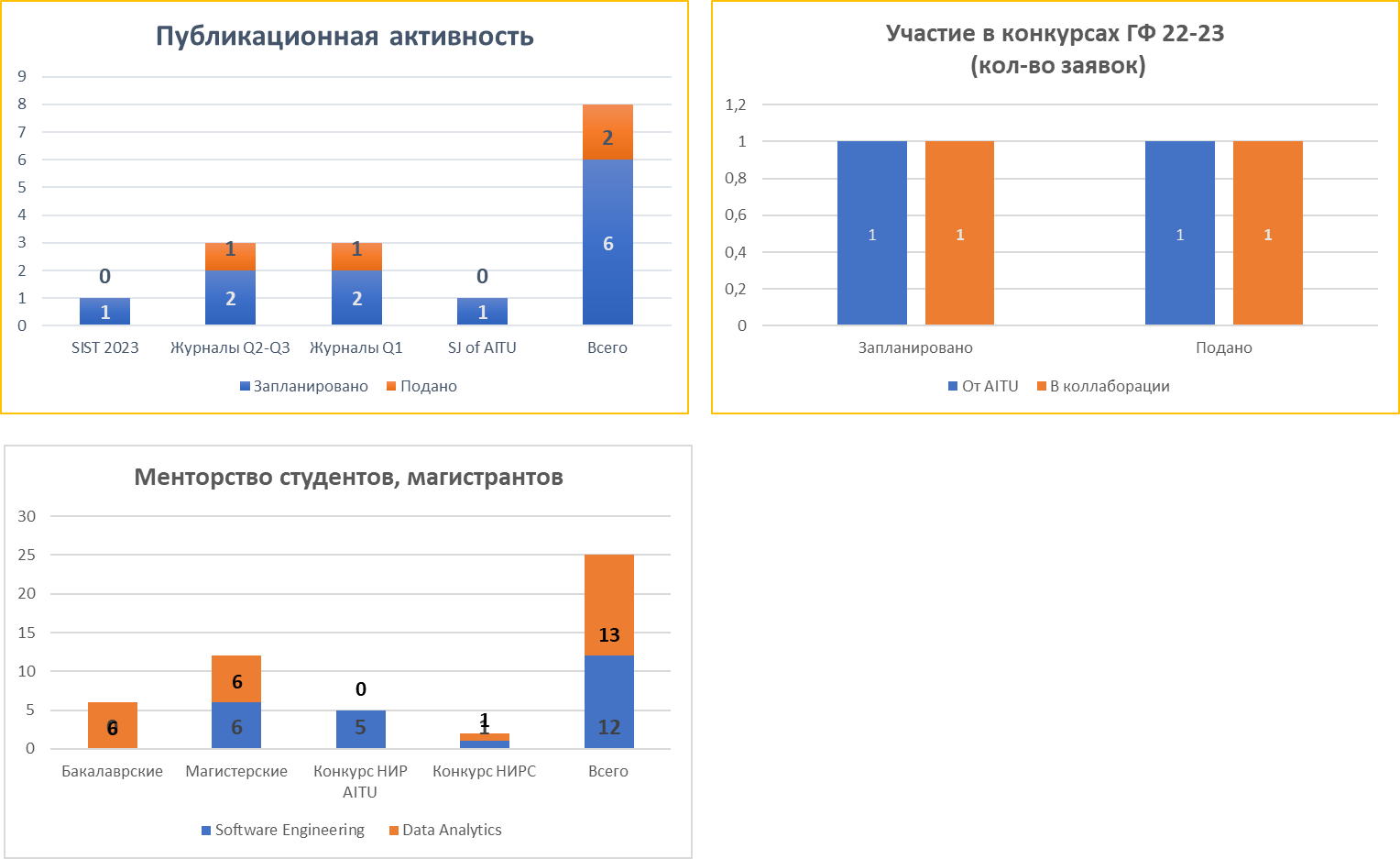 Мероприятия 2022-23
Участие в работе инновационной комиссии по отбору резидентов коворкинга AITU.
Выступление на научном семинаре AITU с докладом «Применение методологии MLOps для реализации моделей Opinion Mining в составе сервисов Smart City».
Участие в проведении хакатона “AITUHACKDAY: GIS TECHNOLOGIES” среди студентов AITU (25.11-26.11)
Участие в онлайн-семинаре «Геоинформационные экосистемы в городском управлении», проводимом KAZAEROSPACE совместно с представительством компании ESRI (ArcGIS) по СНГ.
Участие в панельной сессии «Развитие экосистемы Web 3.0 и блокчейн-технологий» на международном форуме Digital Bridge 2022.
Онлайн участие в работе международной научной конференции 14th Asian Conference on Intelligent Information and Database Systems с докладом. 
Участие в рабочей группе по вопросам создания и функционирования цифровой экосистемы науки (ноябрь 2022 – январь 2023).
Встречи с Яндексом, Блокчейн-центром.
37
Созданы и сертифицированы Лаборатории AITU
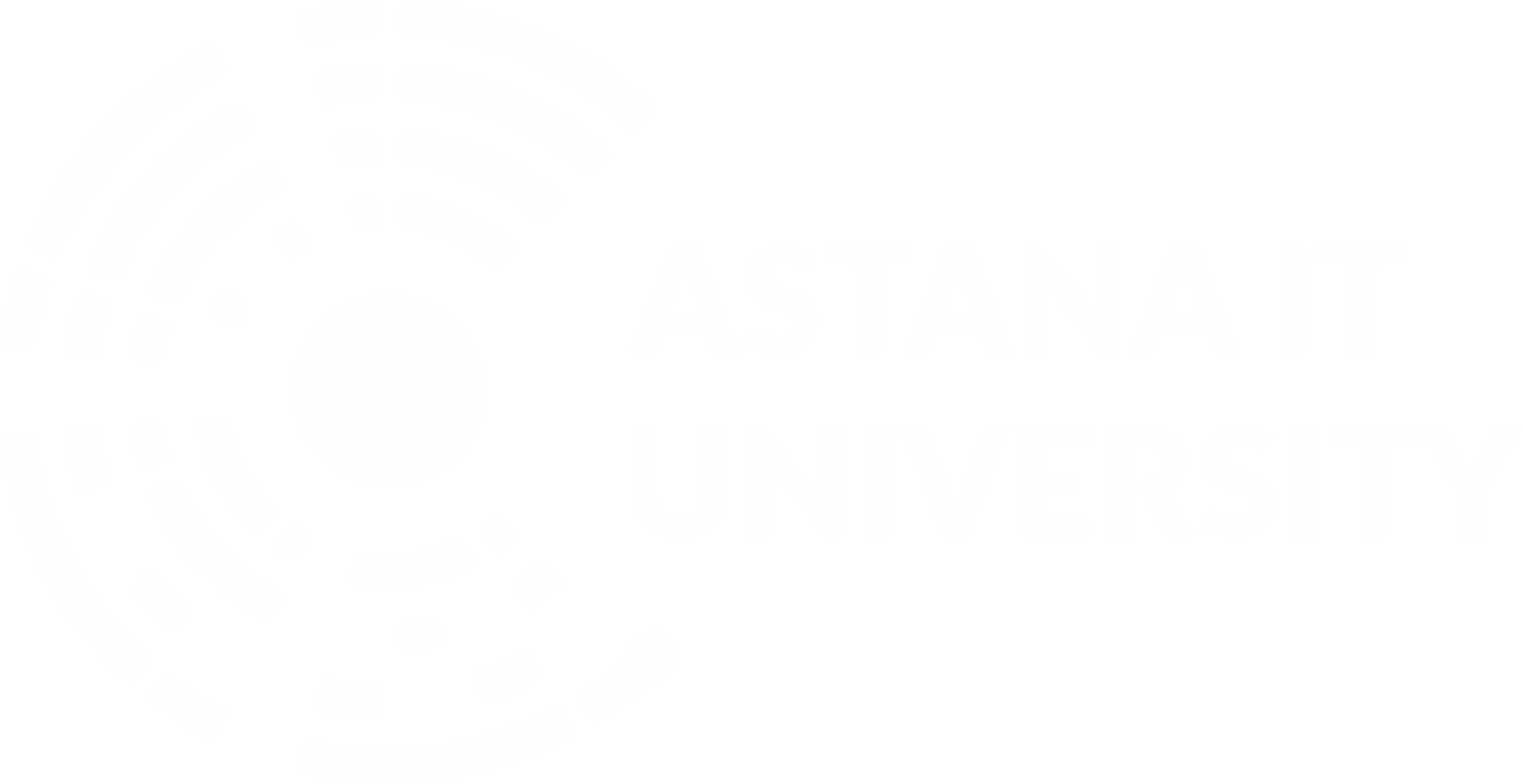 Лаборатория Industry 4.0
Лаборатория Smart City
Лаборатория Самсунг
Лаборатория 1С
Лаборатория Apple
Лаборатория Самсунг
Лаборатория Самсунг
Лаборатория Apple
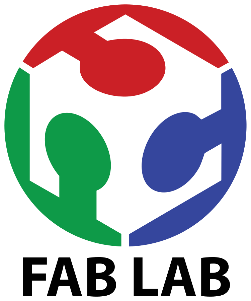 Лаборатория прототипирования FabLab, отчет за 2022 год и план работы на 2023 год
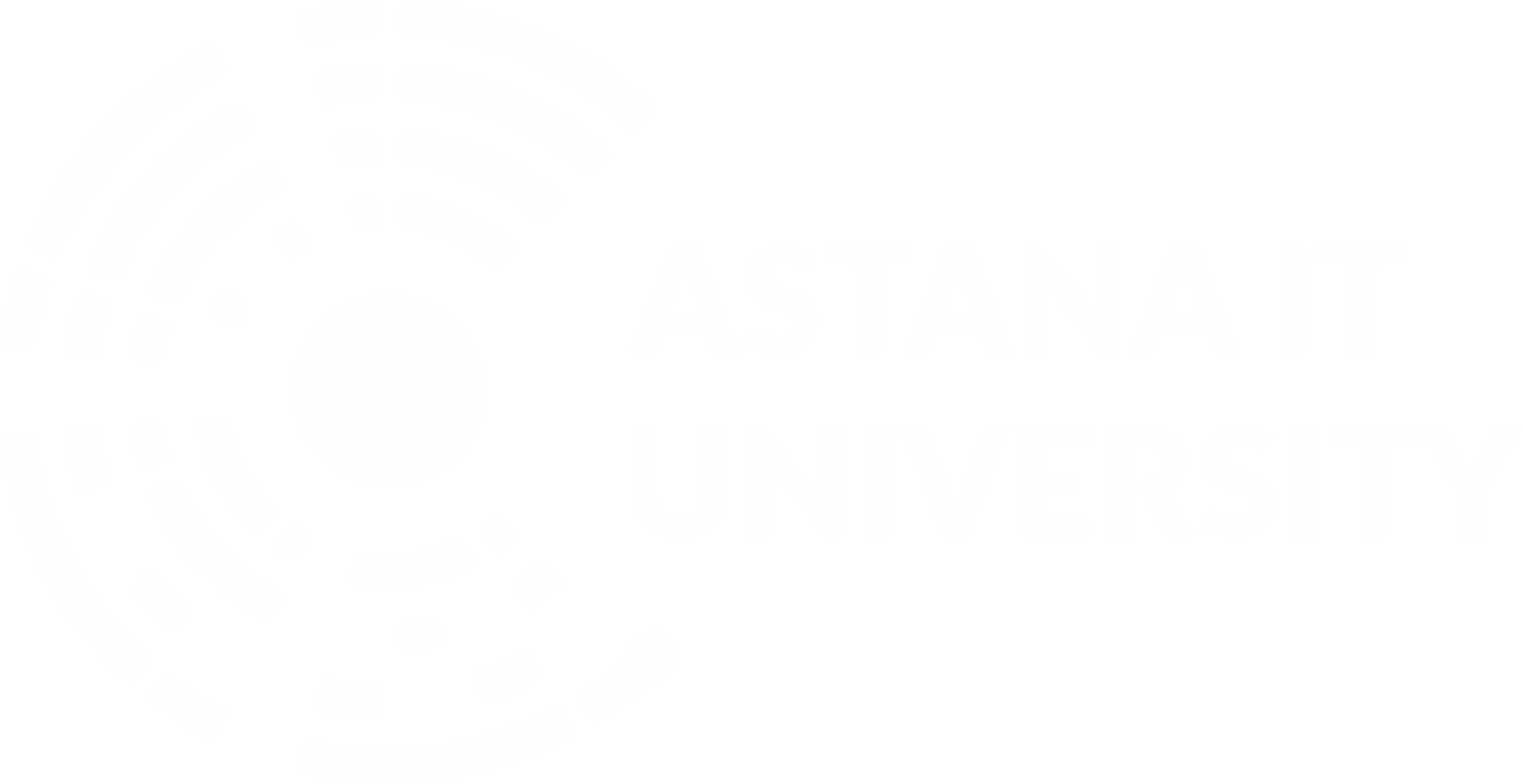 FabLab —малая лаборатория-мастерская с высокотехнологичным оборудованием для прототипирования, реализации научно-инновационных проектов ППС и студентов.
Сделано:
Закуп на сумму 8 млн тенге
Студенческий кружок IoT  (10+ проектов)
10+ проектов (Стенд Умный дом, Hardcore LED Бегущая Строка, Доработка/дооснащение 3D принтеров датчиками саморегулирования, LED Куб и тд) - в процессе.
2 заявки на Конкурс внутривузовского гранта.
Заявка на ENACTUS KAZAKHSTAN на СПЕЦИАЛЬНЫЙ КОНКУРС "KAZAKHSTAN WATER RACE» 
Заявка на ENACTUS KAZAKHSTAN BOOT CAMP 2022
3 Меморандума по телекому, 5G, OPEN-RAN
Планируется:
Закуп на сумму 8 млн тенге
Открыть студенческий кружок по робототехнике и прототипированию
Калибровка и наладка оборудования лаборатории FabLab
Организация и проведение мероприятий по направлениям FabLab
Разработка демонстрационного прототипа робота с мобильной платформой совместно со студентами
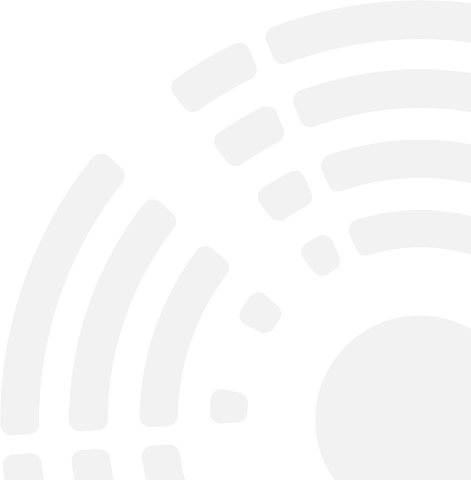 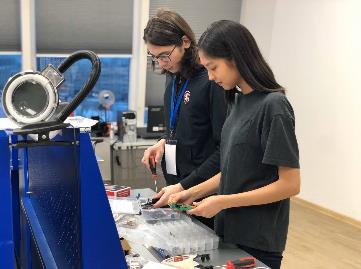 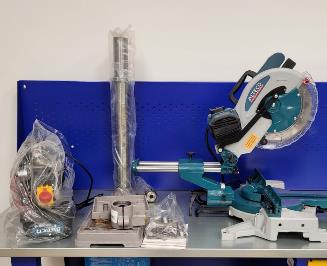 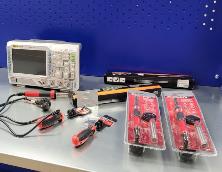 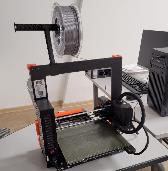 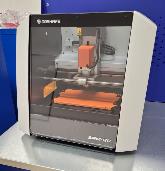 Паяльные станции и цифровые осциллографы
3D принтер
3D Фрезерный станок
Торцовочная пила
Научный потенциал AITU
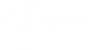 В перспективе:
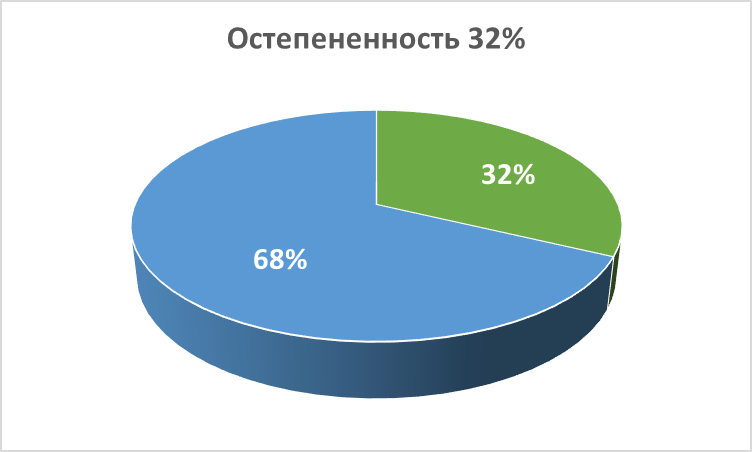 Докторанты-целевики

Докторанты поступившие по целевому гранту AITU -10: КазНУ (1), ЕНУ (8), МУИТ (1)
Ожидается выпуск докторантов-целевиков:
- к 2023 - 3 
- к 2024 - 4 
- к 2025 - 3
Постдокторантура

Положение о постдокторантуре и программа постдокторантуры разработаны и утверждены. 
Постодокторанты AITU – 7
В ноябре 2022 года подано 
7 заявок - на рассмотрении ННС
Докторантура

Открытие докторантуры 
8D06101 «Компьютерные науки»,
8D04102 «Проектный менеджмент»
Программы разработаны совместно с Департаментом по обеспечению качества, Департаментом науки и инноваций и 
Деканатом
Совет Молодых ученых
Участие в конкурсах ГФ
Участие в организации в IEEE SIST
Участие в инновационном форуме «Молодежь и Инновации» при поддержке Министерства Информации и Общественного Развития Республики Казахстан и в UNESCO Global Education Monitoring Report Fellowship
Участие и со-организаторство в 7 семинарах
Публикация научных статей
Участие в общественной жизни университета
Супервайзеры, жюри в конкурсах / хакатонах
Участие в работе Научно-Технического Совета, Академического Комитета, Комитета по Этике и Учебно-методического Совета
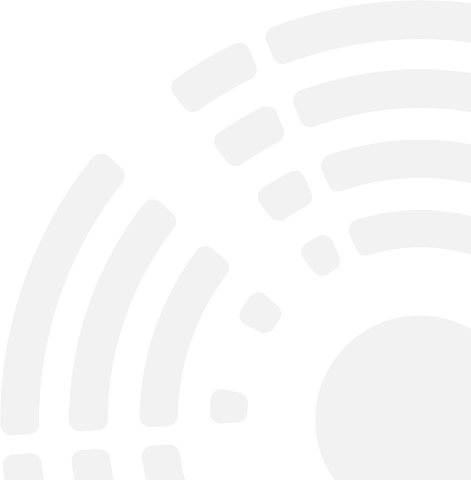 PhD докторанты-целевики
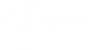 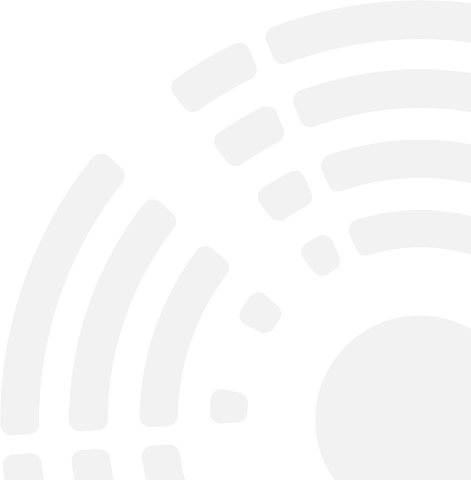 PhD докторанты-целевики
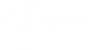 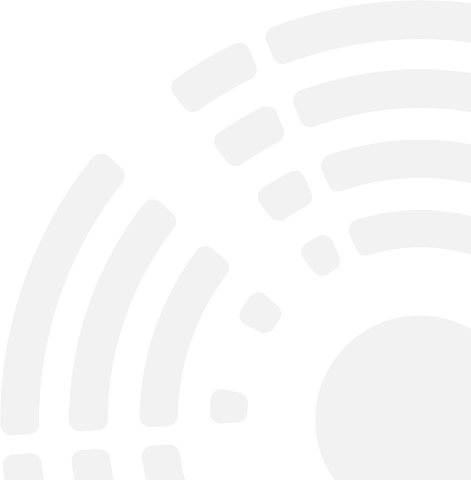 AITU Tech Talks 2022
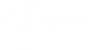 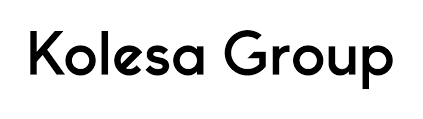 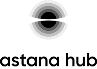 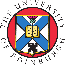 Организована и проведена 41 встреча:
гостевые лекции и семинары - 26
научные семинары - 11
международные воркшопы - 4
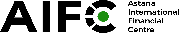 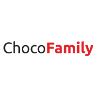 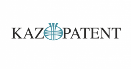 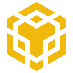 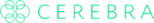 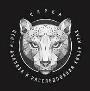 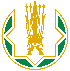 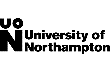 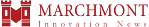 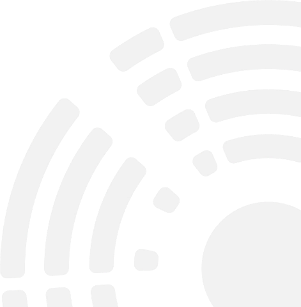 Scientific Journal of Astana IT University
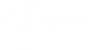 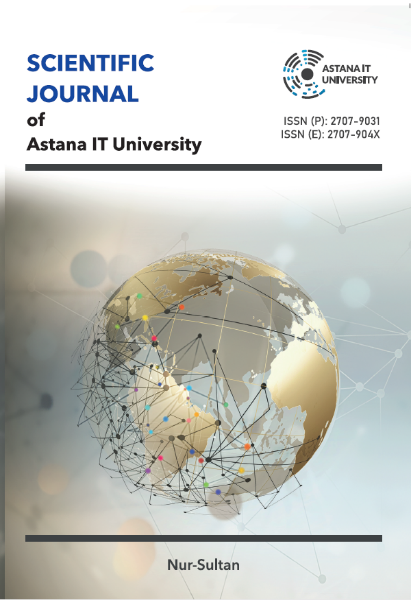 Периодичность: 4 раза в год (первый выпуск – 30 марта 2020 г.)
Язык публикации:  английский                 Изданы:  12 номеров
Основные тематические направления: 
Информационная безопасность
Информационно-коммуникативные технологии
ИТ в образовании и обучении
ИТ в менеджменте, управлении, финансах и экономике
Управление проектами
Внесен в КОКСОН МНВО РК (приказ 18.03.2022 ж. №104)
Индексируется в 22 мировых библиографических и наукометрических базах данных
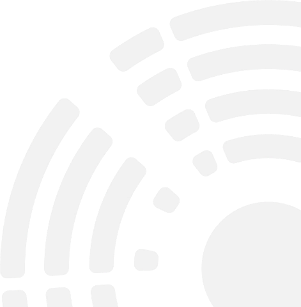 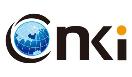 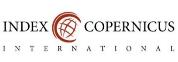 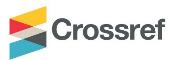 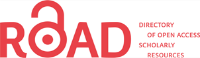 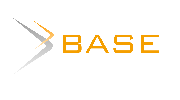 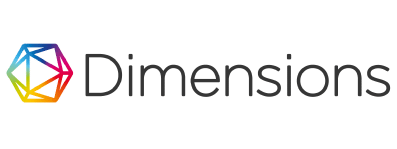 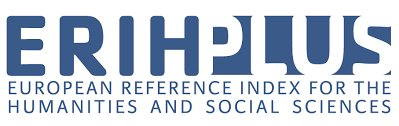 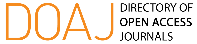 Авторы из разных университетов и стран
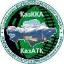 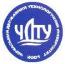 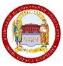 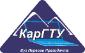 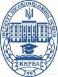 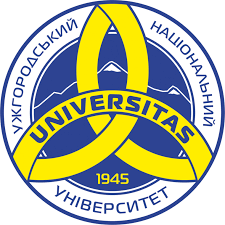 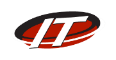 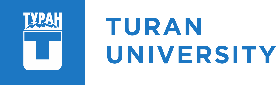 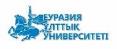 Сайт научного издания:     https://sj.astanait.edu.kz/
Scientific Journal of Astana IT University
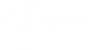 Журнал индексируется в 22 международных наукометрических базах данных. 
Внесен в перечень научных изданий, рекомендуемых КОКСОН.
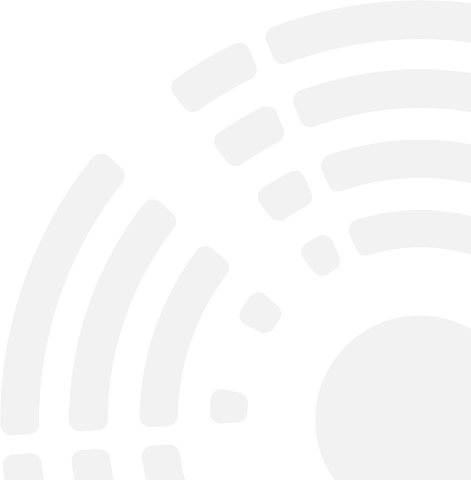 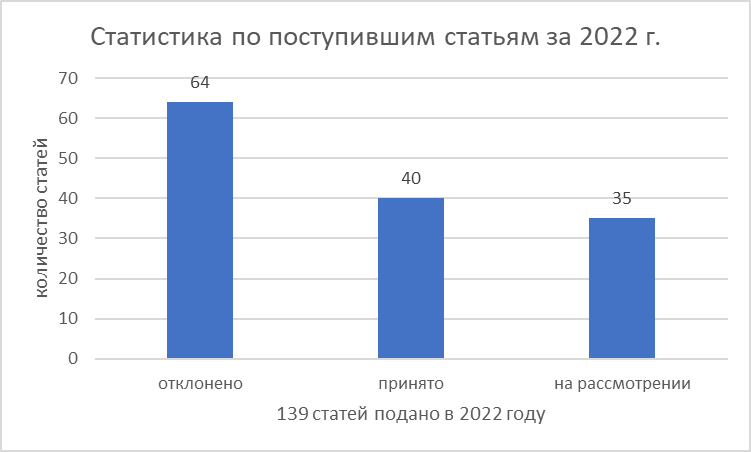 Конкурсы «Лучший преподаватель вуза», «Лучший научный работник», стипендии, премии
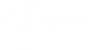 Конкурс «Лучший преподаватель вуза -2022»
Конкурс «Лучший преподаватель вуза»
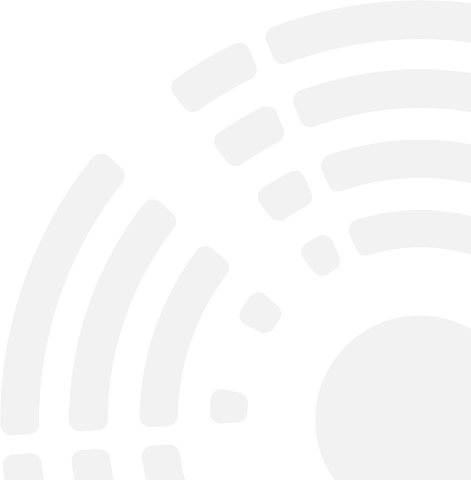 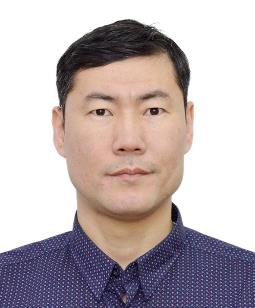 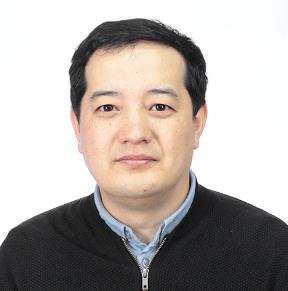 Конкурсы «Лучший преподаватель вуза», «Лучший научный работник», стипендии, премии
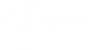 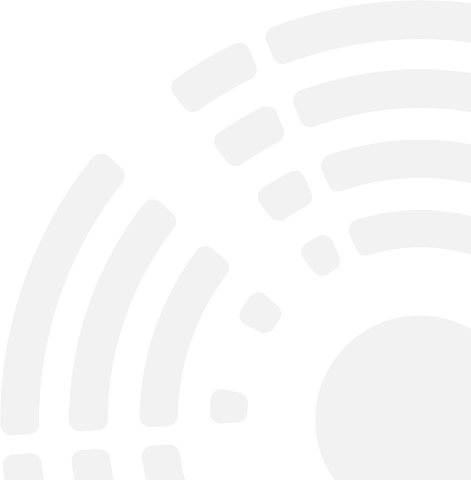 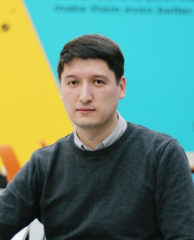 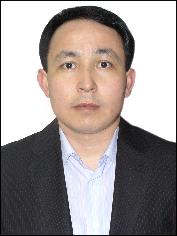 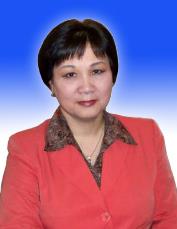 Инновационная деятельность и работа со студентами
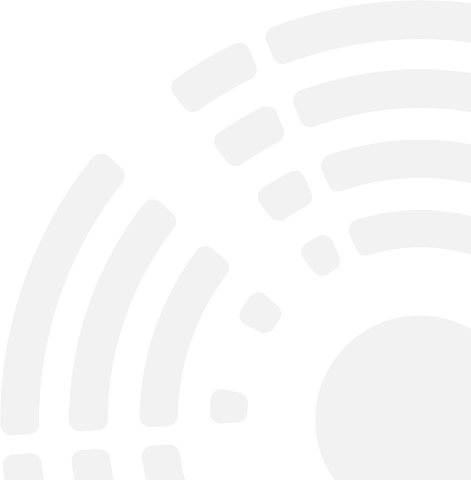 Студенческая научная конференция «AITU: digital generation»
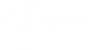 Дата: 6–7 апреля 2023 года

Участники конференции:
Участники конференции - студенты 1,2,3 курсов всех образовательных программ Astana IT University
Число участников от образовательной программы - не ограничено.
Рабочие языки конференции – английский, казахский, русский.

Срок приема заявок - до 31 марта 2023 года 
Не более двух человек в качестве автора одного доклада
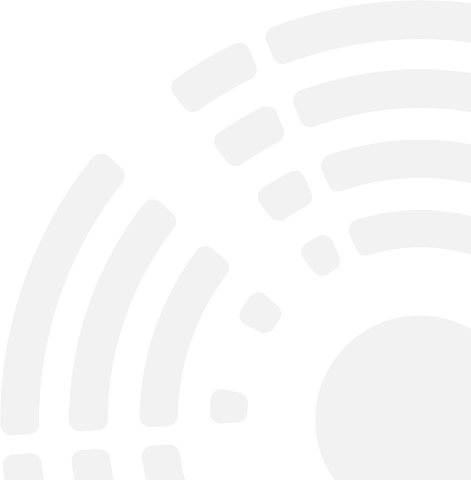 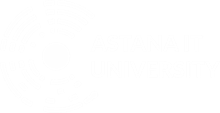 Студенческая научная конференция «AITU: digital generation»
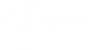 Тематические направления и секции конференции
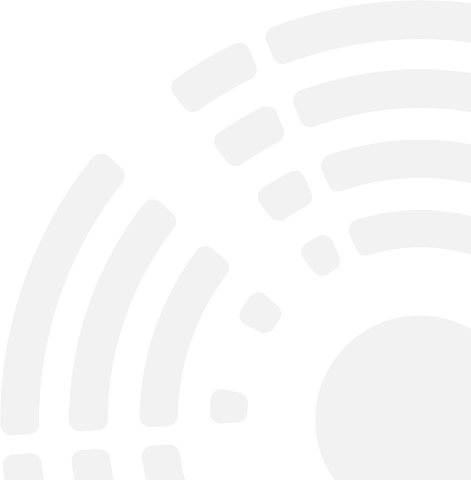 Студенческая научная конференция «AITU: digital generation»
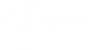 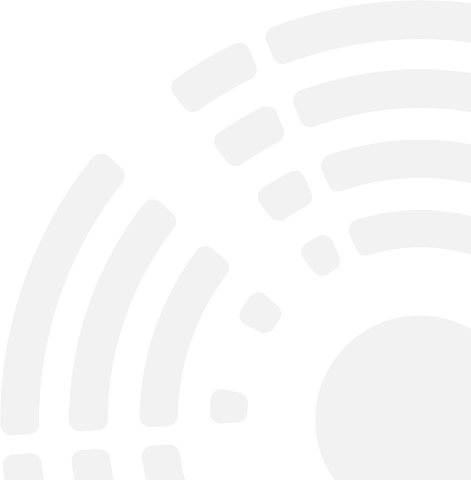 Критерии оценки работы: 
уровень раскрытия темы исследовательской работы, проведенный анализ;
актуальность и значимость поставленных и решаемых проблем;
 глубина и уровень интерпретации анализа;
 практическая значимость;
 содержание работы, наличие аргументированного подхода автора.
ИННОВАЦИОННАЯ ДЕЯТЕЛЬНОСТЬ
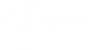 Заключены договора и меморандумы
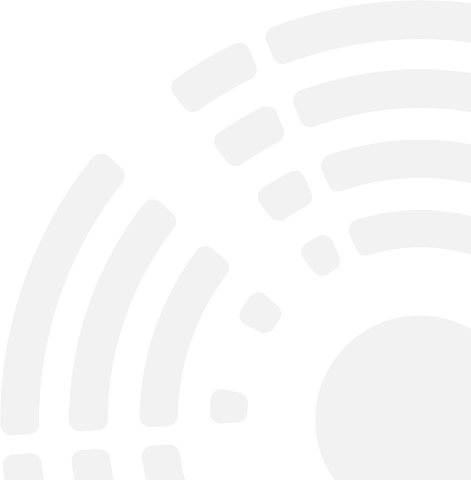 Объекты интеллектуальной собственности 2019 -2022 гг. (авторские свидетельства, патенты)
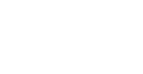 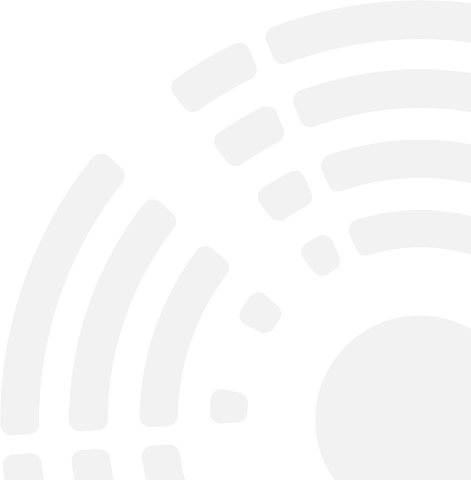 [Speaker Notes: Согласно стратегии АЙТУ]
Объекты интеллектуальной собственности 2019 -2022 гг. (авторские свидетельства, патенты)
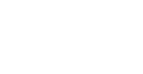 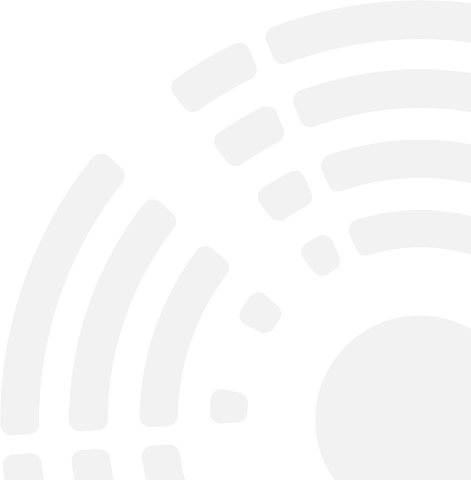 [Speaker Notes: Согласно стратегии АЙТУ]
НИРС, ROS
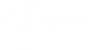 Положение о системе оценивания исследовательских компетенций студентов (ROS) ТОО «Astana IT University»
Республиканский конкурс НИРС, 2021 г.
Республиканский конкурс НИРС, 2022 г.
Обучение, направленное на формирование исследовательских навыков студентов на основе технологии научно-ориентированного обучения
3 место 
Ахметов Алибек Маратович
Талбаева Перизат Женисовна 
Ислам Асель Пралина
научный руководитель - Аманбек Ерасыл Ерланулы
Диплом МОН РК II степени присужден НИРС под руководством преподавателя ДСН Серика Игбаева студентам специальности IT Management Аяужан Бекбулат и Надире Дауменовой.
Повышение мотивации и интереса студентов к НИР с помощью рейтинговых оценок
Освоение студентами методов исследований, начиная с 1 курса, подготовка их к реализации научных проектов на старших курсах
ROS – Research-Oriented Study
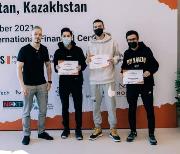 Республиканский конкурс студенческих стипендий Фонда Н. Назарбаева, 2021 г.
Студентка 3 курса Кубашева Венера 
(6В06106 – «Кибербезопасность»)
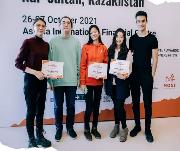 Республиканский конкурс публикаций в СМИ по проблемам развития науки в вузах Казахстана, 2021 г.
Повышение научной конкурентоспособности студента AITU
Постоянная  реализация материалов для написания статей и инициативных проектов с использованием всех имеющихся интеллектуальных ресурсов
1 место
Магистрант Меедалиев Бакберген
Магистрант  Ибрагимов Алдияр
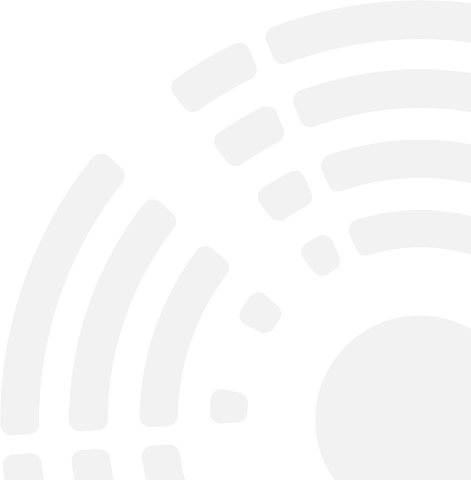 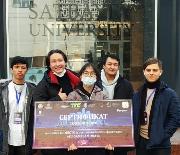 Rubik CTF 2021: The One. Турнир по информационной безопасности в формате Capture The Flag среди студентов высших учебных заведений Казахстана
Интеграция ППС исследовательских заданий в дисциплины
3 место- EM1X TEAM:
Дарменов Бекжан
Кубашева Венера
Реализация ROS
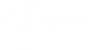 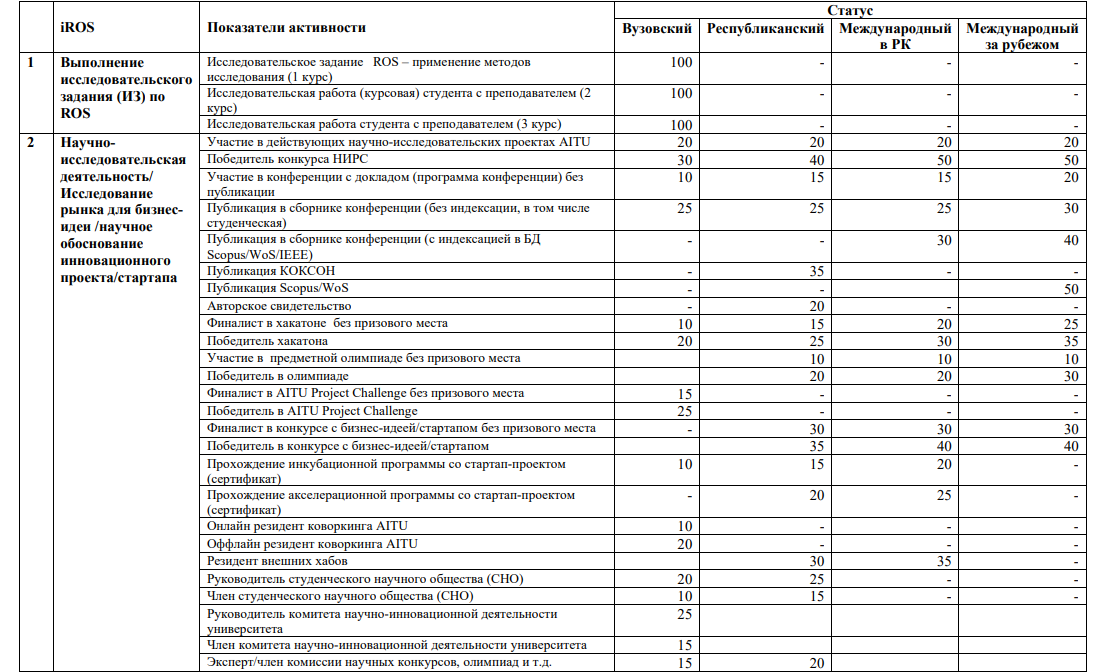 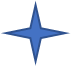 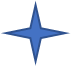 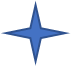 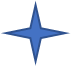 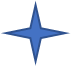 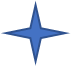 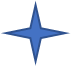 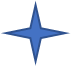 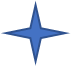 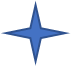 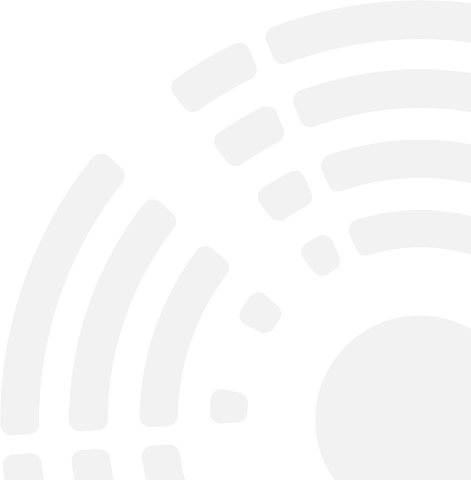 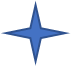 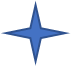 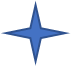 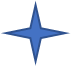 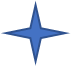 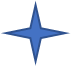 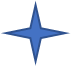 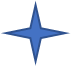 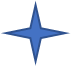 Схема формирования ROS
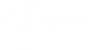 111
1 БЛОК (активности на мероприятиях)
2 БЛОК (в рамках дисциплин)
1,2,3
1,2,3
Активность инновац.
Учебный процесс (оценка из moodle)
1,2,3
3
Активность НИР
Результат работы
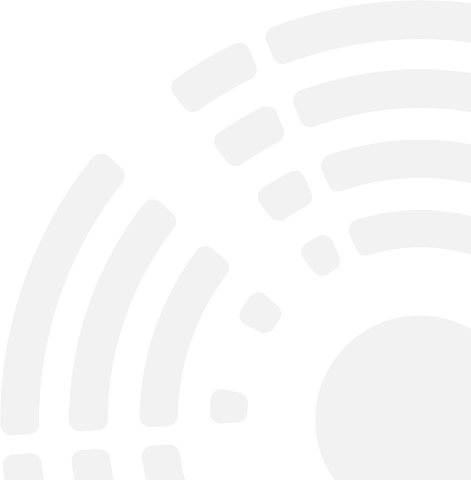 ROS  состоит из двух показателей: - Исследовательские задания в рамках дисциплины- Активности на мероприятиях (наука и инновация)
ROS студента в зависимости от компетенции и учебного курса
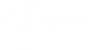 Исследовательское задание   ROS – применение методов исследования
Исследование рынка для бизнес-идеи /научное обоснование инновационного проекта/стартапа
Исследовательская работа (курсовая) студента с преподавателем
Выполнение исследовательского задания (ИЗ) по ROS
Дипломная работа/Стартап-проект
1 курс
2 курс
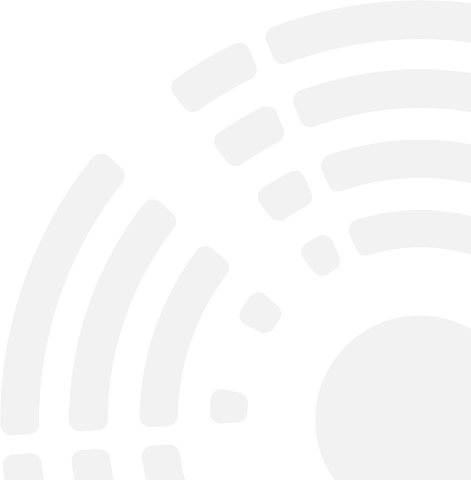 3 курс
У каждого студента три показателя, по мере увеличения курса открываются новые опции в показателях
Список дисциплин по ROS
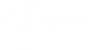 Выпускающий департамент обеспечивает покрытие ROS по принципу «одна дисциплина с исследовательским заданием в  одном учебном году»
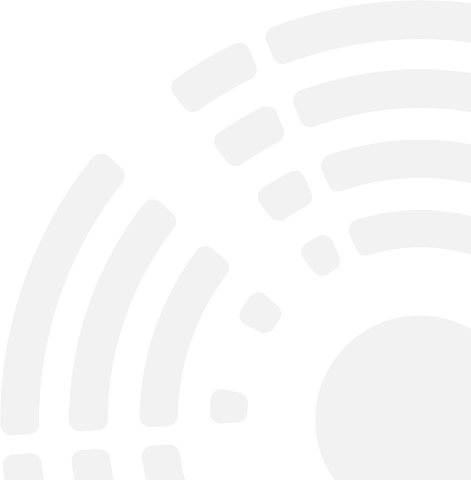 Список дисциплин по ROS
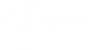 Выпускающий департамент обеспечивает покрытие ROS по принципу «одна дисциплина с исследовательским заданием в  одном учебном году»
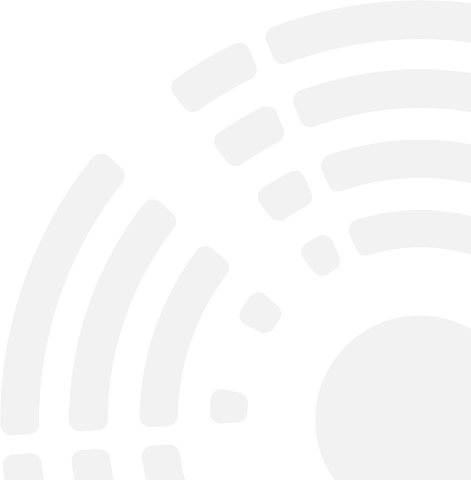 AITU Project Challenge 2020-2023
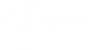 AITU Project Challenge (APC) - проектные задачи / челленджи, направленные на развитие у студентов навыков выполнения реальных кейсов с возможностью внедрения. Победители получают поощрительные призы (денежные призы или оплачиваемые стажировки) и возможность внедрения своих решений у компании-партнера.
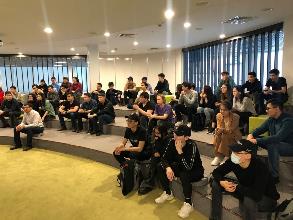 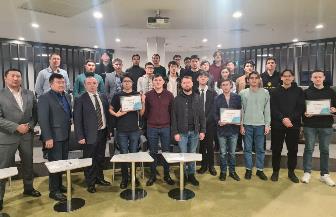 Студенты объединяются в команды, регистрируются и под руководством ментора (преподавателя) выполняют поэтапные задачи.
Каждый проект подразумевает выполнение задач в несколько этапов в строго указанные сроки  (спринты), согласно изначальному плану. 
После каждого из этапов комиссия определяет команды справившиеся с заданием и допускают их к следующему этапу. За прохождение команде начисляются баллы, которые суммируются в течении всего проекта (элементы геймификации).
При достижении определенного количества баллов команда получает награду, например денежные призы, оплачиваемая стажировка, или возможность внедрения через партнерство, а также может быть зачтен курс производственной практики.
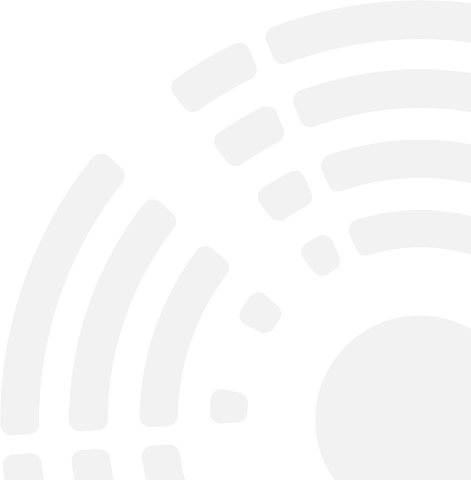 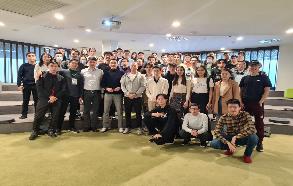 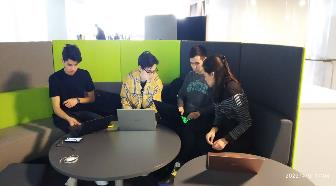 https://apc.astanait.edu.kz/
AITU Project Challenge 2020-2023
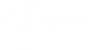 2021 год
2020 год
Task 3
МЦРИАП
Task 1
Astana IT University
Task 2
Astana IT University
Task 4
Коркем Телеком (Сергек)
Task 5
МЦРИАП
Task 6
Astana IT University
Task 7
uStudy
Task 8
Bilim Media Group
Онлайн конструктор расписания для академического департамента 

Количество участников: 26

Награда: 
стажировка в AITU и внедрение
Телеграм бот для обучения госслужащих цифровым навыкам

Количество участников: 34

Награда: 
стажировка в МЦРИАП
Система онлайн прокторинга и интеграция с LMS Moodle

Количество участников: 38

Награда:
 стажировка в AITU и внедрение
Кластеризация данных водителей от Сергек


Количество участников: 18

Награда: 
стажировка в Коркем Телеком
Интеллектуальная система планирования работы центров (Планнер uStudy)

Количество участников: 35

Награда: стажировка и партнерство с uStudy
Мобильное приложение для изучения казахского языка


Количество участников: 47

Награда: 5 млн. тг
через партнерство
Разработка электронного силлабуса


Количество участников: 22

Награда: 
стажировка в AITU и внедрение
Telegram бот по мерам поддержки IT-предпринимателям от МЦРИАП

Количество участников: 36

Награда: 
стажировка в МЦРИАП
2022 год
2023 год
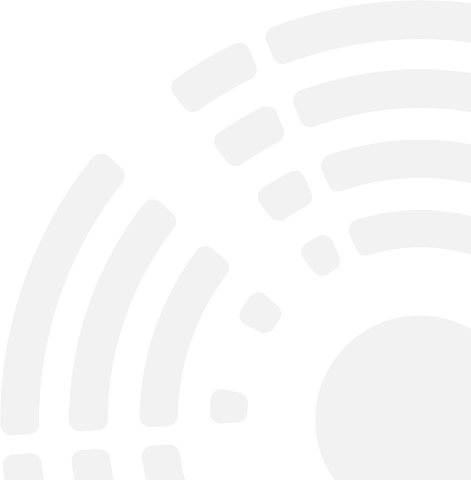 Task 11
Sunrise Development
Task 9
КазМунайГаз Инжиниринг
Task 10
Казахстанская Марка
Task 12
Ассоциация лицензиатов
Task 13
Медицинский университет Астана
Task 14
Concierge Service
Task 15
Агентство РК по фин.мониторингу
Task 16
Разработка сайта для визуализации инцидентов в сфере нарушений прав потребителей

Количество участников: 17

Награда: стажировка в ТОО Казахстанская Марка
Обучение модели нейронной сети для выявления мобильных устройств на фотографиях

Количество участников: 33

Награда: стажировка в Sunrise Development
Оцифровка и распознавание текста из бумажных носителей с функцией сохранения результата в базу данных
Количество участников: 15
Награда: трудоустройство
Разработка отечественного АПК определения местоположения устройств и точек Wi-Fi

Количество участников: 56

Награда: 2 млн. тенге, внедрение и стажировка
Разработка удобного интерфейса для инструмента по поиску связей между объектами

Количество участников: 35

Награда: стажировка в Агенстве
Запланировано на Февраль 2023 г.
Разработка платформы для управления взаимоотношениямB2B в Concierge Service

Количество участников: 34

Награда: 1 млн.тенге и внедрение
Разработка мобильного приложения по лекарственным средствам и их взаимодействиям

Количество участников: 30

Награда: 500 тыс. Тенге и внедрение
Свод хакатонов, организованных AITU в 2019-2022 г.г.
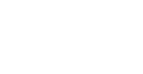 Организация хакатонов AITU, 2020 -2021
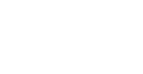 Партнеры/спонсоры:
1. «HealthTech & Well-being 
(Astana Innovations, AITU), 26-28 ноября 2020 г.
Призовой фонд: 2,6 млн тенге
Astana Innovations, AITU
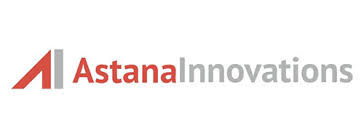 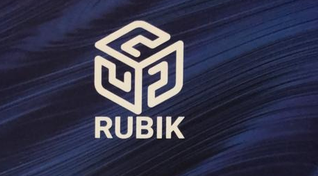 2 Rubik CTF 2021: The One. 
Турнир по информационной безопасности в формате Capture The Flag 
(Spectre, AITU) 27-28 мая 2021 г.
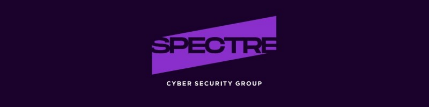 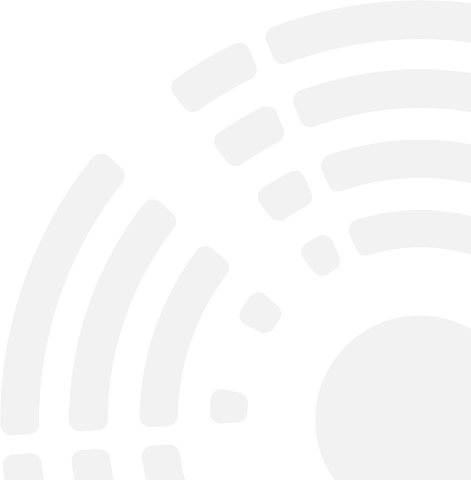 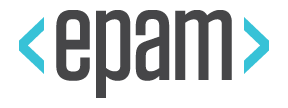 3. «AITUHackday 
(ДНИ, SeedStars)
27-28 ноября 2021 г.
Призовой фонд: 1 млн тенге 
AITU, E-KNOT, EPAM Systems, Egistic
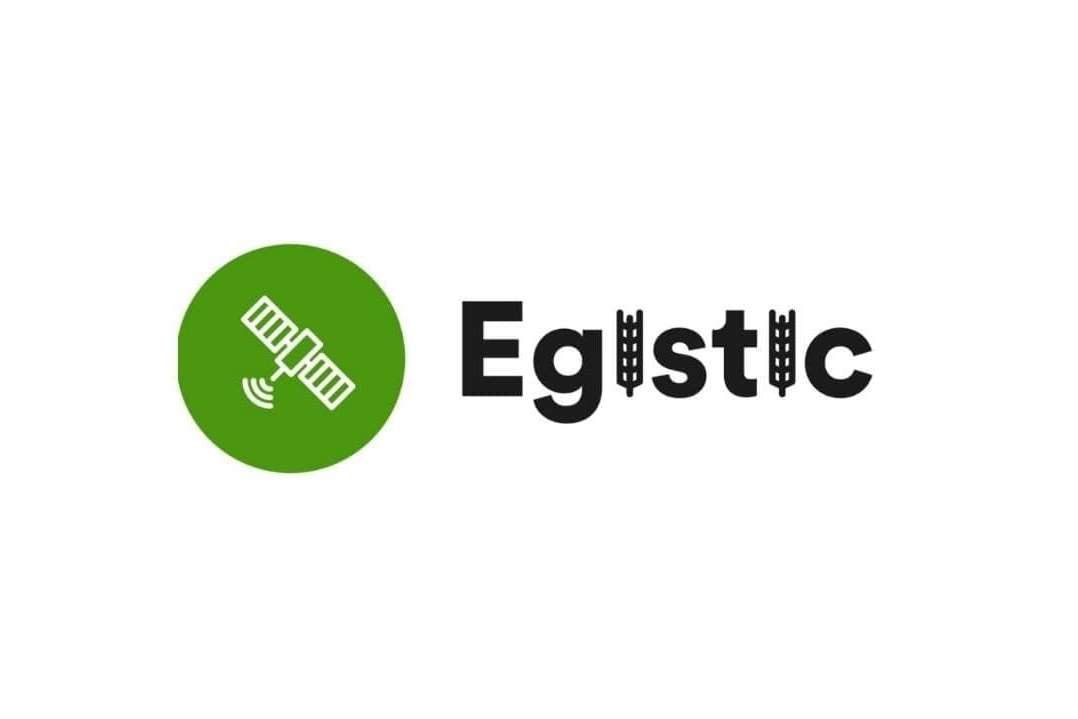 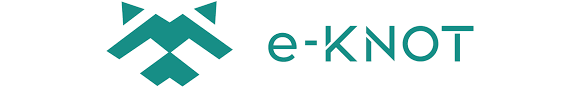 Организация хакатонов AITU, 2022
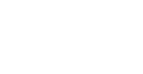 Партнеры/спонсоры:
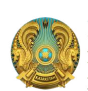 4. «Bilim Hackathon» 
(на базе Astana IT University)
Дата: 26-27 марта 2022 г.
 Организатор - Министерство образования и науки Республики Казахстан
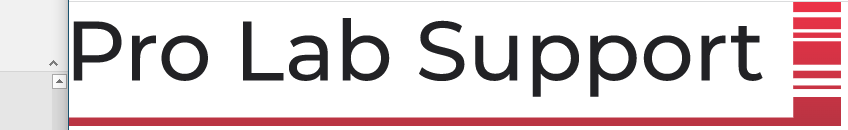 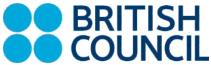 ТОО «Solid Research Group»
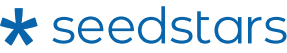 5. «AITUHackday: Creative industry»
(в рамках партнерства по программе «Creative Spark» British Council 
Даты: 1-2 апреля 2022 г.
Организаторы: AITU, SeedStars
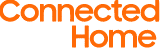 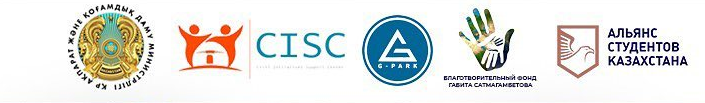 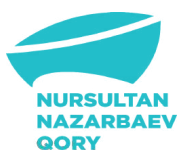 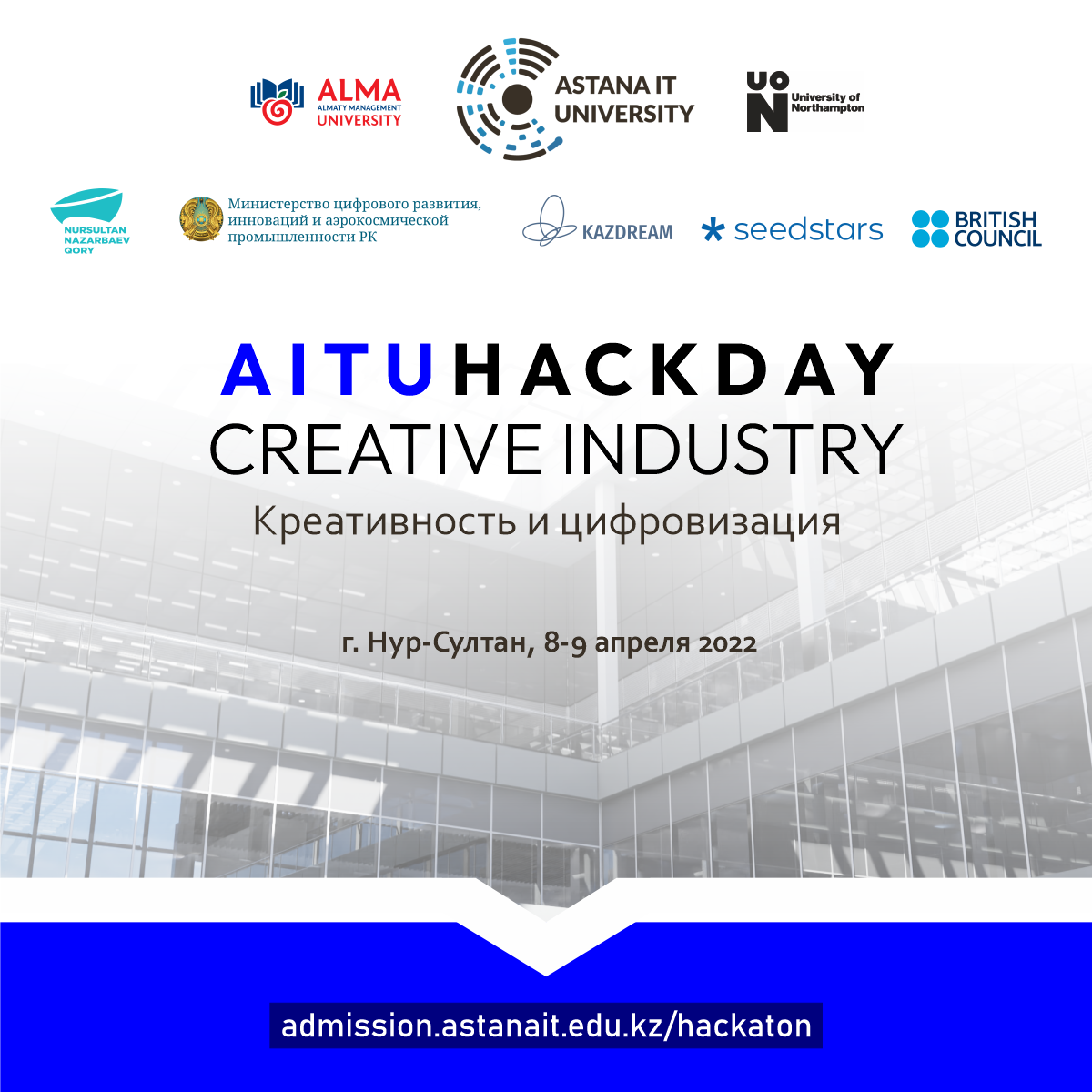 6. «Time for Industry 4.0 Is Now»
Даты: 10-11 июня 2022 г.
Организаторы: НИЦ«Industry 4.0», ДНИ
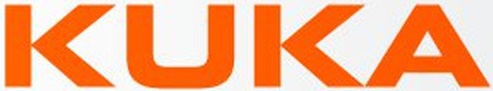 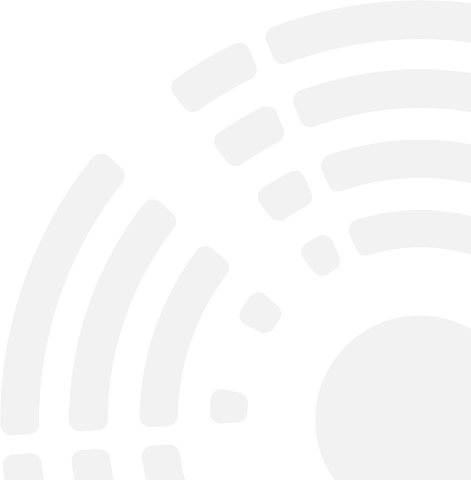 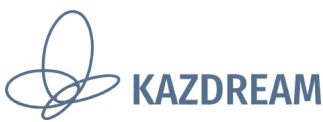 7. «ASKHackday: Mobile app» 
Даты: 17 - 18 июня  2022 г.
Организаторы: Альянс студентов Казахстана, AITU
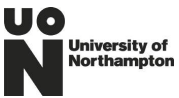 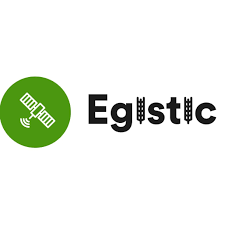 Организация хакатонов AITU, 2022
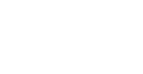 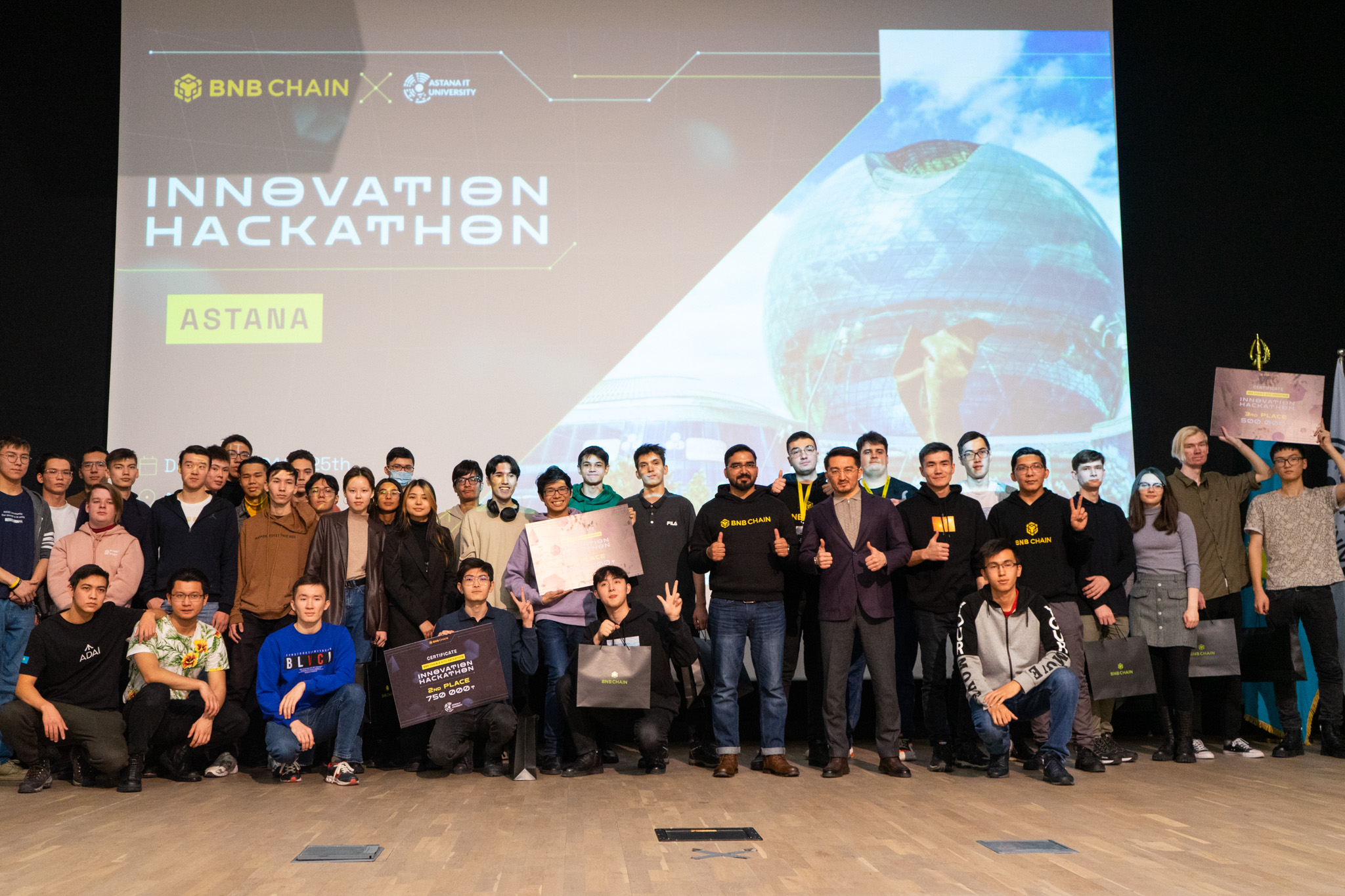 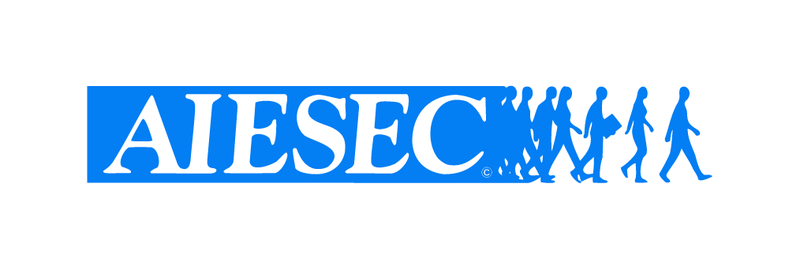 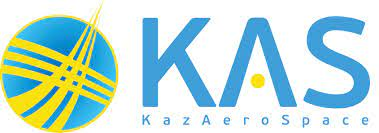 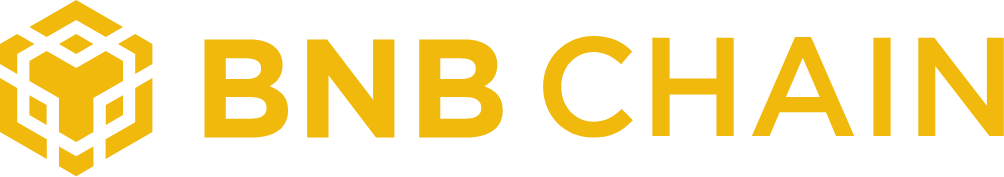 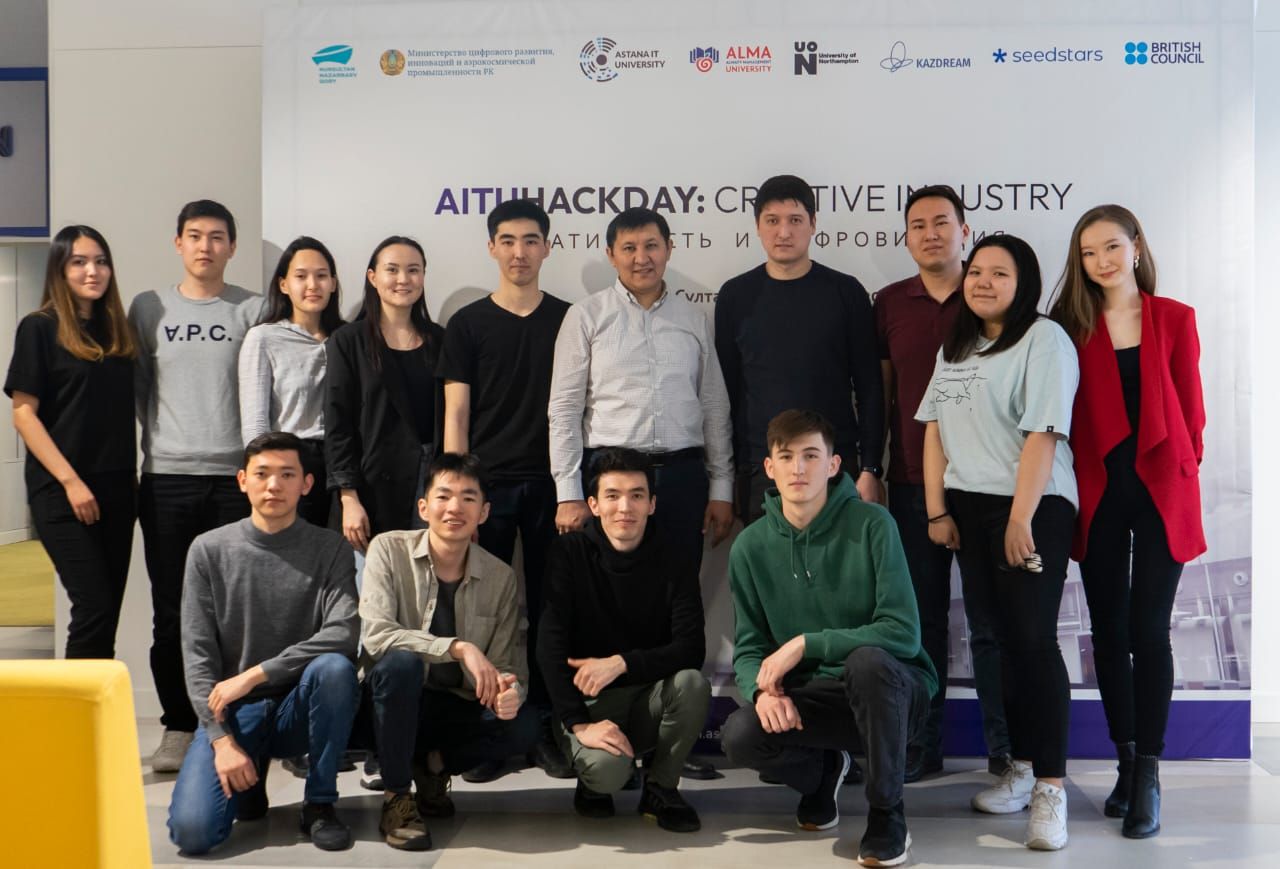 8. «SheCodes» 
(на базе Astana IT University)
Дата: 12-13 ноября 2022 г.
 Организатор: международная молодежная организация AIESEC
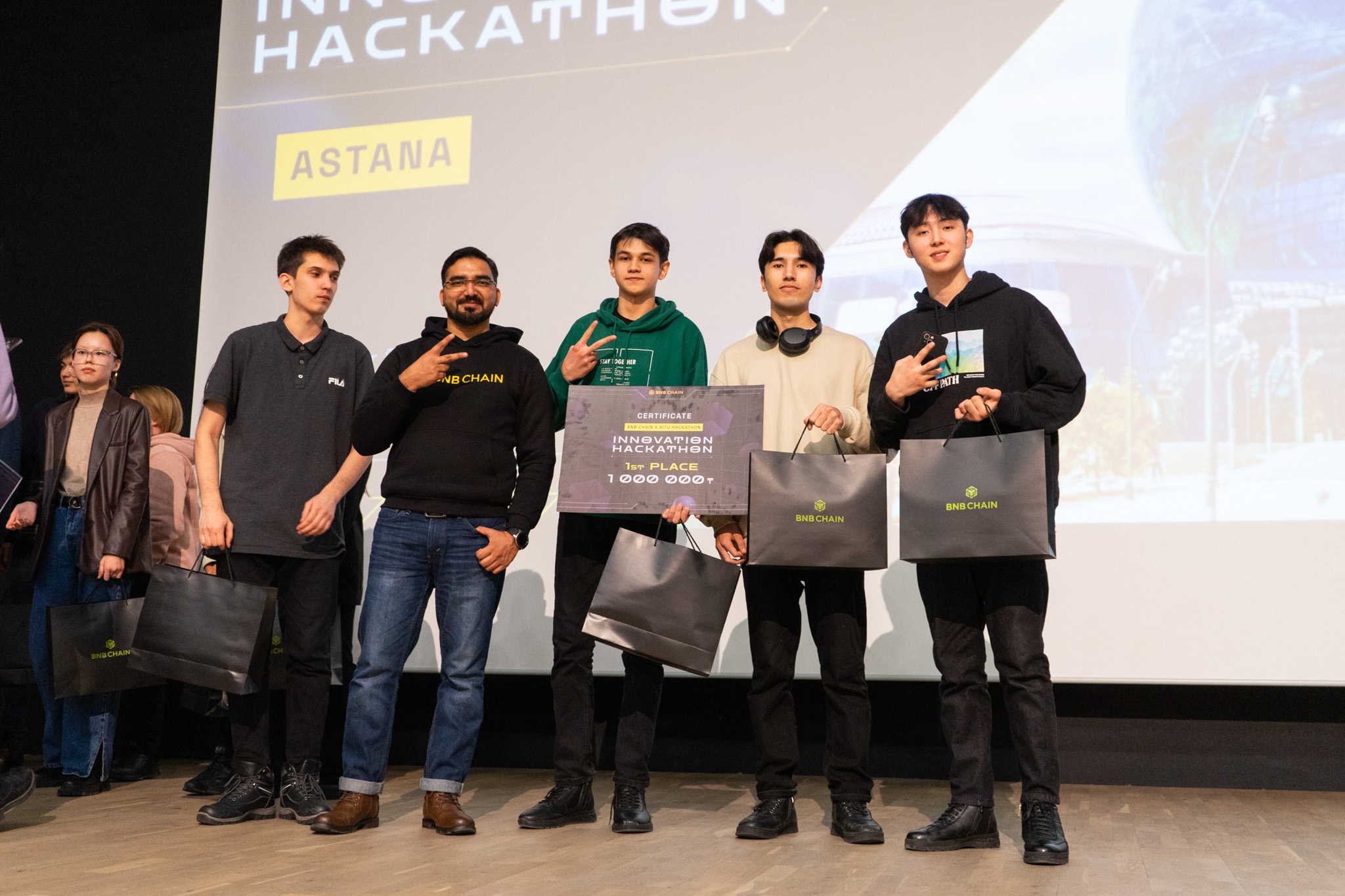 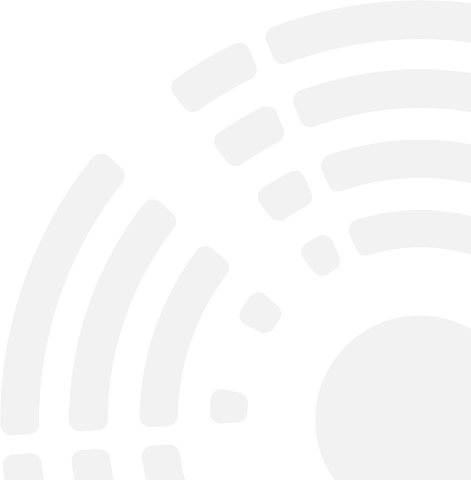 9. «AITUHackday: GIS Technologies»
Даты: 25-26 ноября 2022 г.
Организаторы: ДНИ, НИЦ«BD&BT»
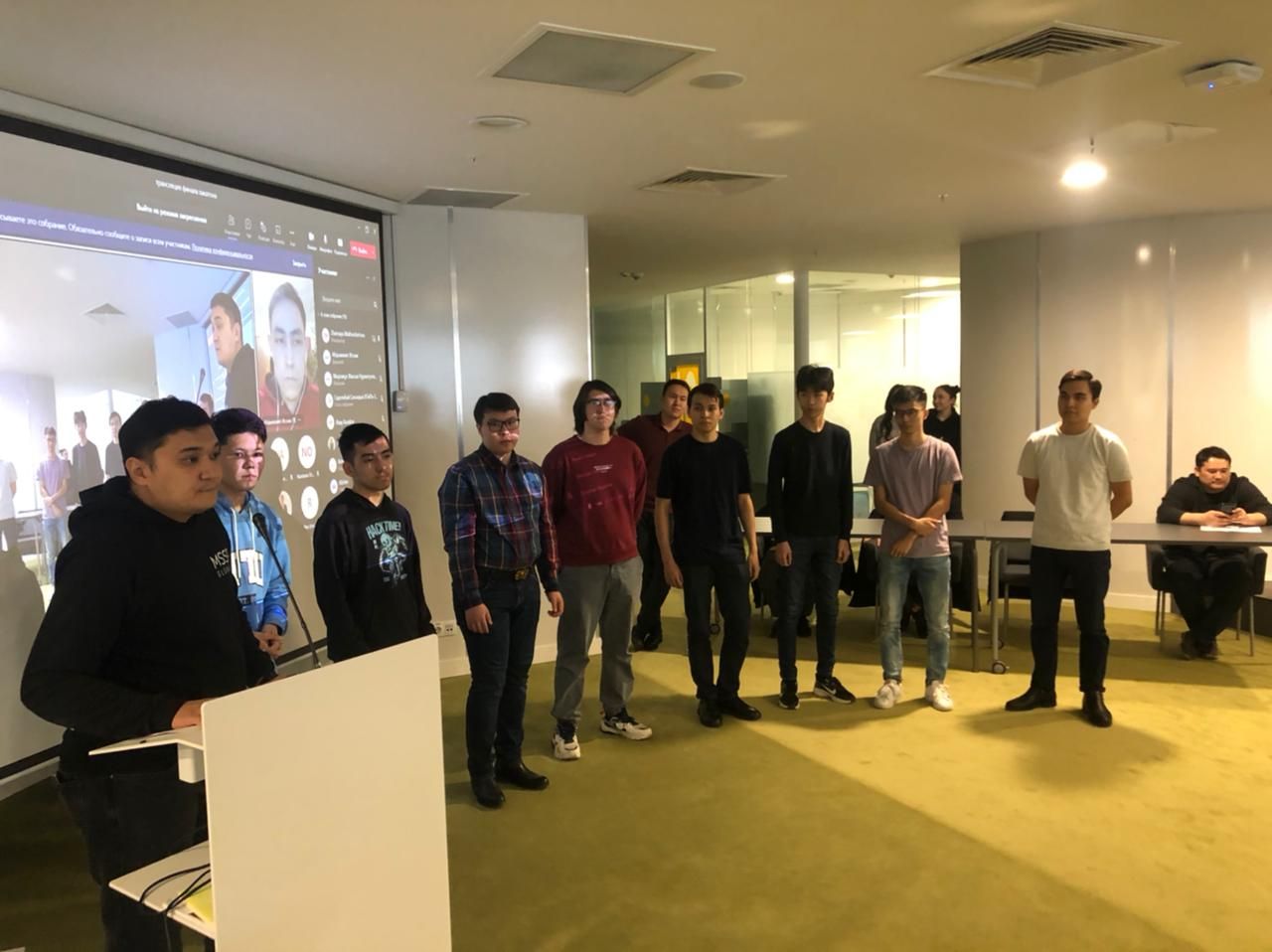 10. «Blockchain Hackathon»
Даты: 24-25 декабря 2022 г.
Организаторы: BNB Chain, AITU
Победители хакатонов AITU
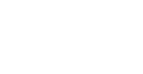 «Bilim Hackathon» 
(на базе Astana IT University)
Дата: 26-27 марта 2022 г.
 Организатор - Министерство образования и науки Республики Казахстан
«ASKHackday: Mobile app» 
Даты: 17 - 18 июня  2022 г.
Организаторы: Альянс студентов Казахстана, AITU
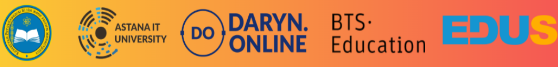 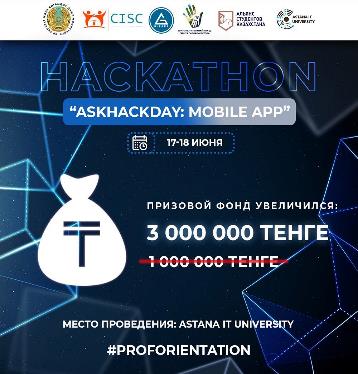 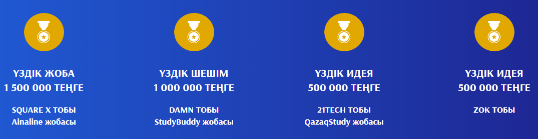 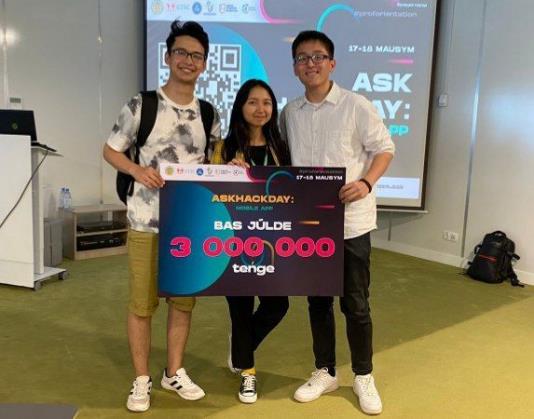 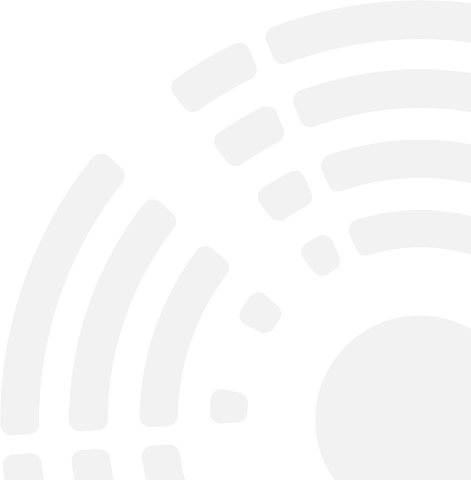 ZOK – 500 тыс.тенге
1)AITU-Курбаналиев Омар IT-2001
2) AUES-Мейманкожаев Жанарыс 
3) SDU -Реимбаев Кажымукан
4) SDU -Елубаев Данияр
1.5 млн. SquareX 
AITU - Нусупов Мирас-IA-2001 
NU -Закарьянов Мирас, 
NU -Ағаділ Нұрберген
21tech – 500 тыс. тенге 
AITU -Нуров Арнур SE-2012, 
AITU -Адилет Бекмуратов SE-2011
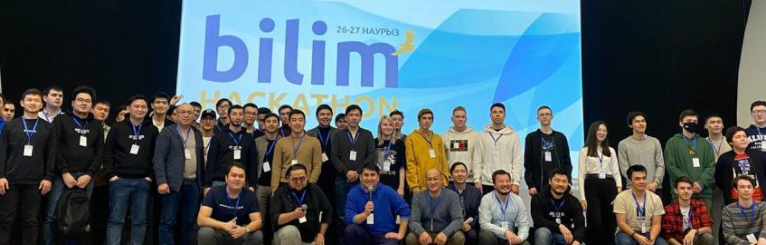 AquaSign
Елмуратов Еламан SE-2107 
Амангельдиев Султан SE-2107 Имангалиева Айсара SE-2006
Победители хакатонов AITU
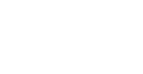 AITUHackday: Creative Industry, Креативность и цифровизация 
8–9  апреля 2022 г. 
в рамках реализации программы Creative Spark, British Council: High Education Enterprise Programme. 
Партнеры и спонсоры: Фонд Н.Назарбаева, МЦРИАП РК, компания KazDream Technologies, компания Seedstars, British Council, ALMAU, University of Northampton.
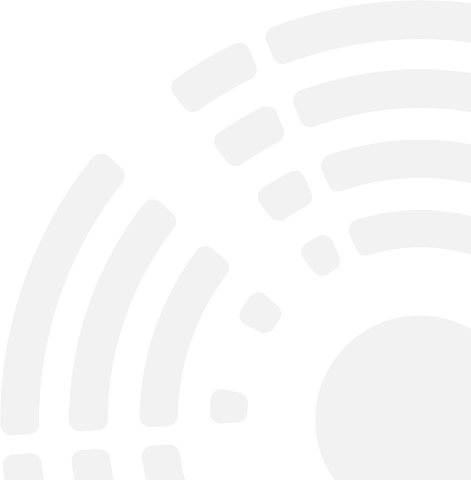 Резиденты коворкинга AITU
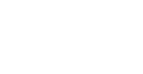 Студенческие стартап команды
Инновационная комиссия
Офлайн резиденты
Ehala
GoCart
TAMGA
Jailau
Sky Eyes
HeroCode
Konil
QUSHAQ
Онлайн резиденты
Dioth.tech
eCake
13Lab
WLF
AITU
Отбор резидентов, заслушивание отчетов 18.09.22 
Хакатоны
Менторство студенческих стартап команд
Участие в организации и проведении хакатона AITUHackday
СМУ
ТОО «Cleverest Technologies»
ТОО «CSI Legal Services»
Оспан Бауыржан Бейбитулы – директор компании
Трудоустройство 4 студентов
 Стажировка студентов
 Участие в качестве партнера в хакатоне AITUHackday (задание, призовой фонд – 200 000 тенге)
ТОО Egistiс
Адиетов Хайдар Кадимович – директор компании
Студенческие
стартап команды
(09.2022 – 03.2023)
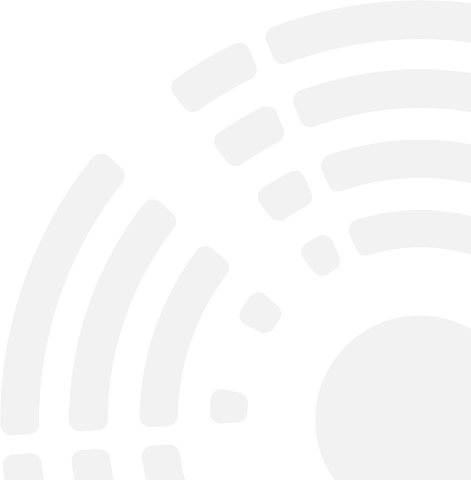 [Speaker Notes: В рамках стратегии по развитию стартап компании и MVP – ведутся работы по развитию инновационной деятельности.]
ИННОВАЦИОННАЯ ДЕЯТЕЛЬНОСТЬ – в коворкинге AITU
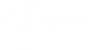 Участие в конкурсах стартап-проектов, в том числе резидентов коворкинга AITU, 2021 -2022
Команды
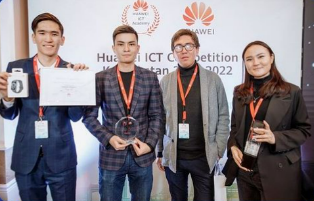 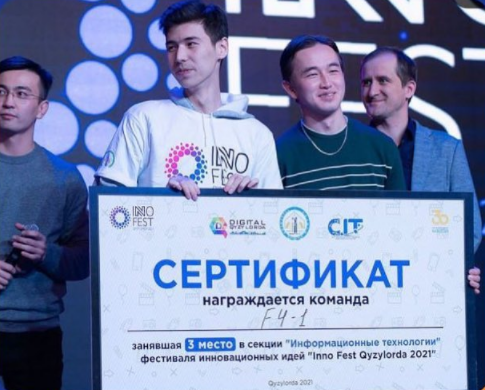 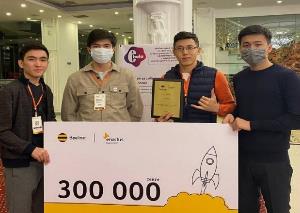 Республиканский конкурс научных IT проектов учащихся выпускных классов школ и колледжей Казахстана, 2022 год
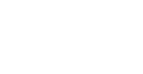 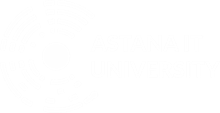 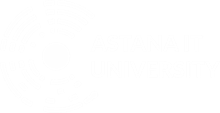 Срок проведения конкурса декабрь 2021 г. - май 2022 г.
Тема «Технологии Smart City» - информационная система города, городская цифровая платформа, здравоохранение, энергетика, управление отходами, транспорт и мобильность, безопасность в городе, экология и др.
Список участников/команд, прошедших на 2 -й этап
Финал конкурса. Защита проектов
Результаты конкурсного отбора. 
Присуждение гранта
15.04.- 30.05.2022 г.
15.03.2022 г.
Объявление конкурса, информирование школ и колледжей
Отбор проектов экспертной комиссией
Прием заявок и конкурсных материалов
2 этап  - 27 проектов
Из 104 проектов Отобраны 48 участников 
(32 проекта)
10 – 15.02.2022 г.
16.02 – 01.03.2022 г.
15 - 31.12.2021 г.
1 этап – онлайн, заочный
По итогам конкурса присуждены 8 образовательных грантов на обучение в ТОО «Astana IT University»
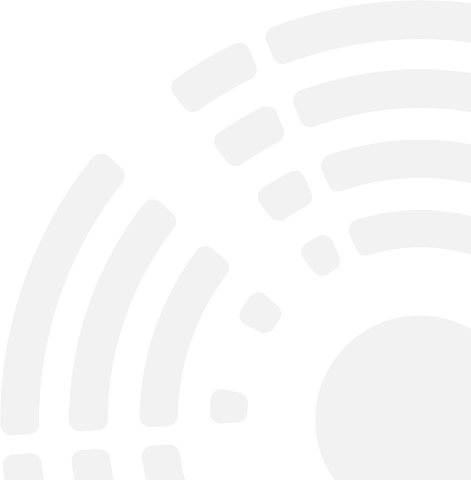 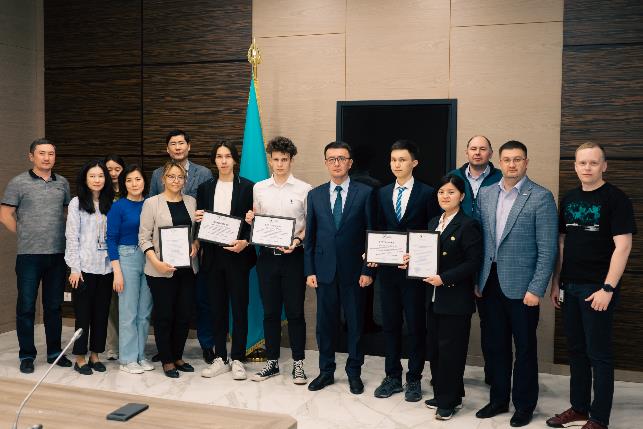 * В настоящее время являются студентами AITU
[Speaker Notes: В рамках командных и индивид работ]
Республиканский конкурс научных IT проектов учащихся выпускных классов школ и колледжей Казахстана
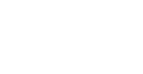 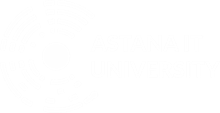 Срок проведения конкурса декабрь 2022 г. - май 2023 г.
Список участников/команд, прошедших на 2 -й этап
Финал конкурса. Защита проектов
Результаты конкурсного отбора. 
Присуждение гранта
01.04.- 25.05.2023 г.
01.03.2023 г.
Объявление конкурса, информирование школ и колледжей
Отбор проектов экспертной комиссией
Консультирование школьников по вопросам подачи заявки и участия
Прием заявок и конкурсных материалов
2 этап – оффлайн
01 – 20.02.2023 г.
01.11.2022– 31.12.2022г.
15.10 - 30.10.2022 г.
10 – 31.01.2023 г.
1 этап – онлайн, заочный
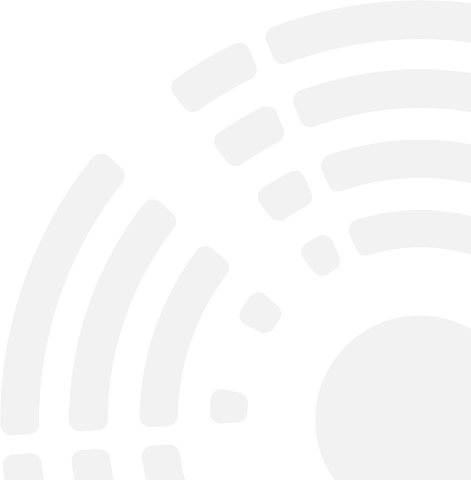 По результатам конкурса будут присуждены образовательные гранты 
на обучение в ТОО «Astana IT University»
Образовательный грант и зачисление в студенты AITU предоставляются при подтверждении сдачи Единого Национального Тестирования с результатом не ниже 65-ти баллов и не менее 5-ти баллов по каждому из предметов. Для абитуриентов 2023 года сертификат ЕНТ должен быть 2023 года.
Назарбаев интеллектуальные школы, Республиканская физико-математическая школа, лицеи и школы «Білім-Инновация», школа ZERDE, Quantum, STEM School, IT лицеи и школы, другие школы и колледжи
Республиканский конкурс научных IT проектов учащихся выпускных классов школ и колледжей Казахстана
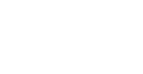 Экспертная оценка проектов  В состав экспертной комиссии по проведению конкурса включаются эксперты из числа профессорско-преподавательского состава, студентов и магистрантов AITU (студентам начисляется балл ROS)
Заявка участника.
Описание проекта не более 5 страниц.
3-х минутное видео.
Проверка на антиплагиат: Turnitin,, Антиплагиат.ру,   Strike Plagiarism - порог 50%.
Экспертиза для участия в следующем этапе Конкурса (проект не должен быть реферативного вида).
Отбор проектов на 1 этапе
Январь- февраль 2023 г.
Защита проектов. 
Электронный вариант презентации в формате MS Power Point не более 5 слайдов. 
Время защиты проекта - до 7 минут.
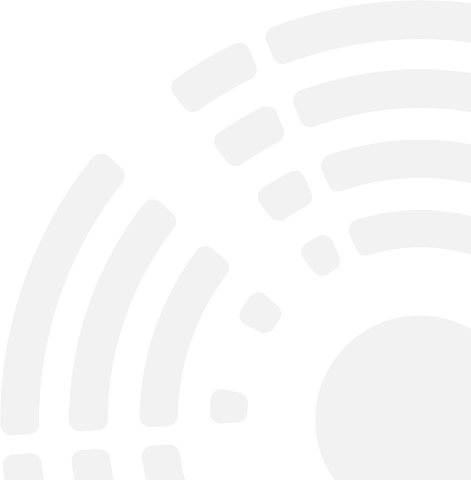 Оценка проектов на 2 этапе
01.04.- 30.05.2023 г.
При подведении итогов конкурса и определении победителей учитываются результаты, продемонстрированные участниками на втором этапе конкурса. Результаты, продемонстрированные участниками на первом этапе конкурса, принимаются во внимание только в спорных случаях, то есть при равных баллах за второй этап у двух или более участников.
Итоги НИР университета за 2022 год
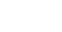 +
+
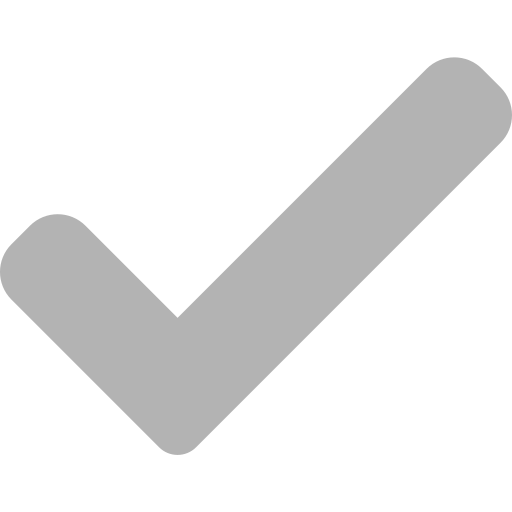 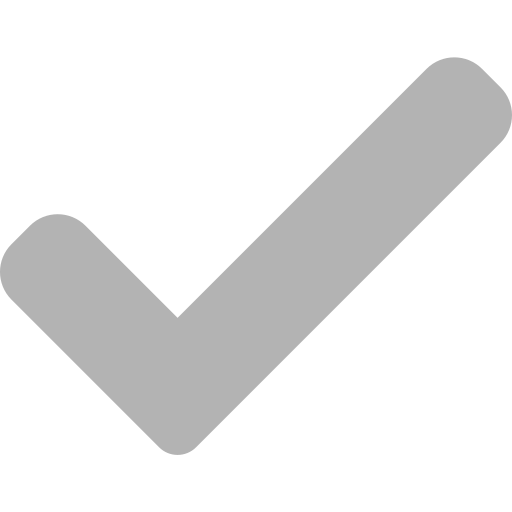 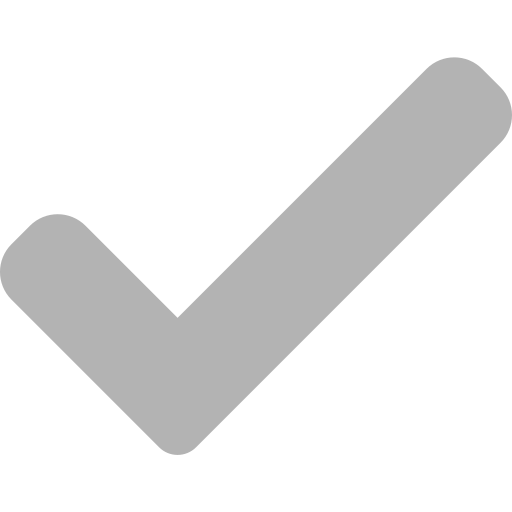 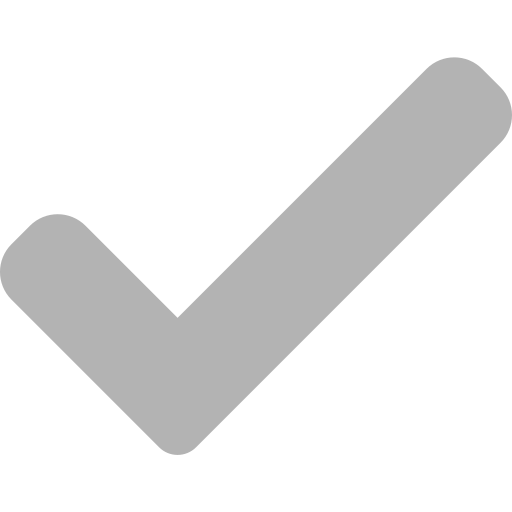 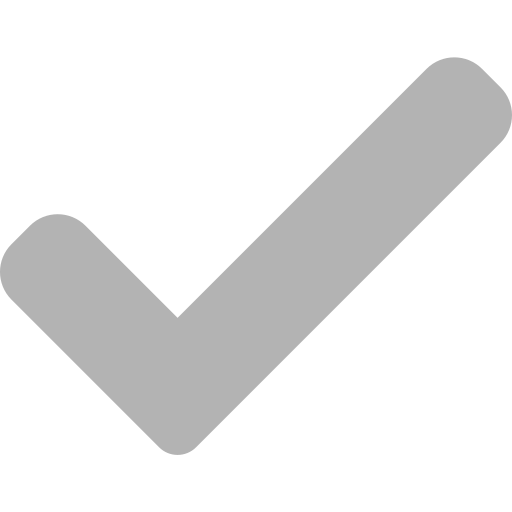 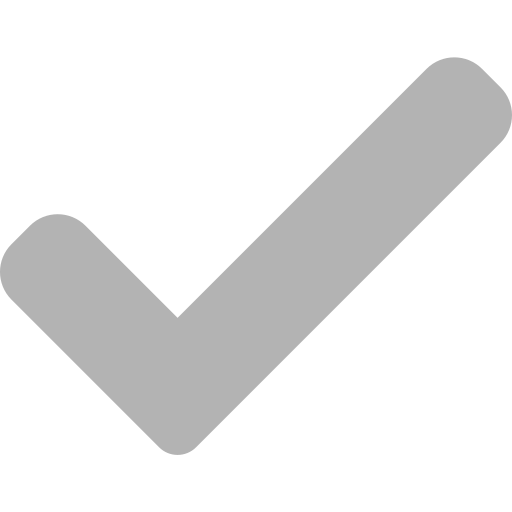 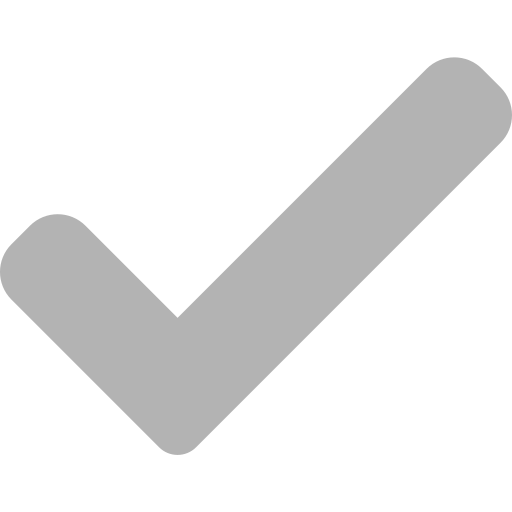 Лучший преподаватель ВУЗа 2022-2023
Жакиев Н.К.
Исмаилов Н.
2020- 2022
-Райхан Мади (2022)
- Едилхан Дидар (2021)
- Амиргалиев Б. (2020)
Проведено 7 Хакатонов
Общий призовой фонд – 13,25 млн тг., призы от спонсоров, оплачиваемые стажировки (Казаэроспейс, BNB Chain, Egistiс, KazDream Technologies, ФНН, British Council)
Решены 15 задач бизнеса на АITU Project Challenge
AITU – учредитель 2-x научных журналов:

1 Scientific J. AITU (вошел в КОКСОН)
2 Int. Sci. J. Transfer of Innovative Technologies
Профиль ППС AITU

На платформе Digital University заполнены профили 90% штатного ППС
Гранты на НИР
За 2020-2022
1 405 544 360 тенге

-за 2022 год реализовано
598 462 155 тенге 
(23 проектов)
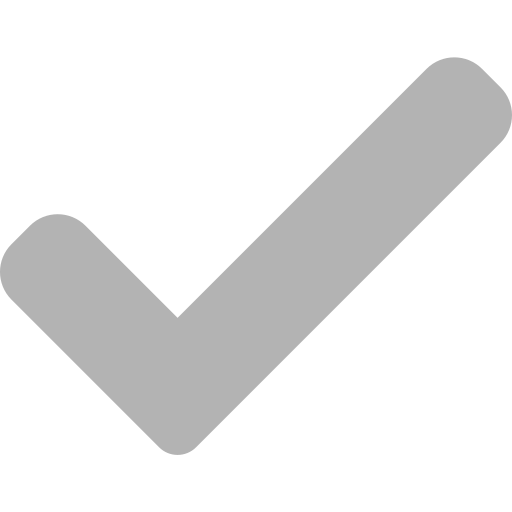 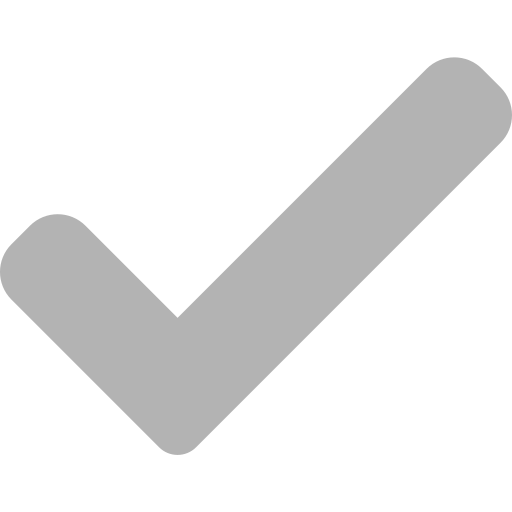 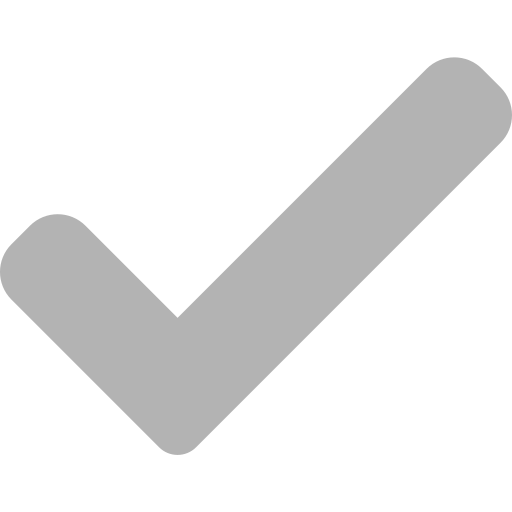 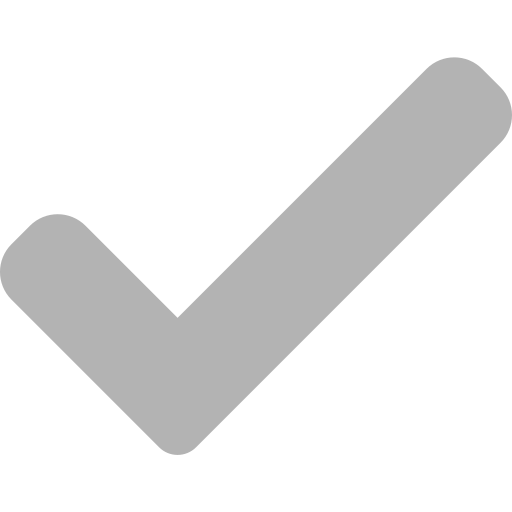 Расширение  лаборатории
Industry 4.0 на
 ~100 млн.тг. :
-OpenRAN
-5G
-Кибербезопасность
-Интернет вещей
Внутривузовские гранты ATIU на исследования
4 млн тг (2021)
5 млн. тг (2022)
5 млн. тг (2023)
Повышение публикационной активности:
- 154 статей в Scopus
- 46 статей в WoS
- 63 статей в КОКСОН
Конференция IEEE Smart Information Systems and Technologies
(28-30 Apr SIST2022)
Scopus/IEEE
122 статей из 268
На рассмотрении 30 проектов в МНВО РК:
-17 проектов ГФ
-7 проектов молодых ученых
-6 проектов постдок
AITU cо-организатор 2-x конференций:

1 Львовская  политехника TCSET 2022
2 Черкасский гос. техн. Университет
ПРОЕКТ РЕШЕНИЯ
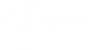 Утвердить отчет о НИР АITU за 2022 год
Организовать работу НИР в 2023 году согласно утвержденной стратегии и операционному плану.
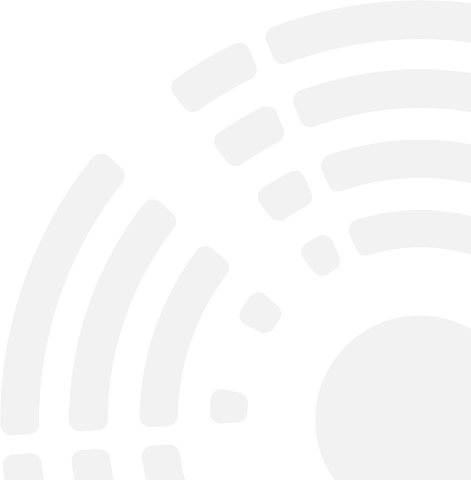